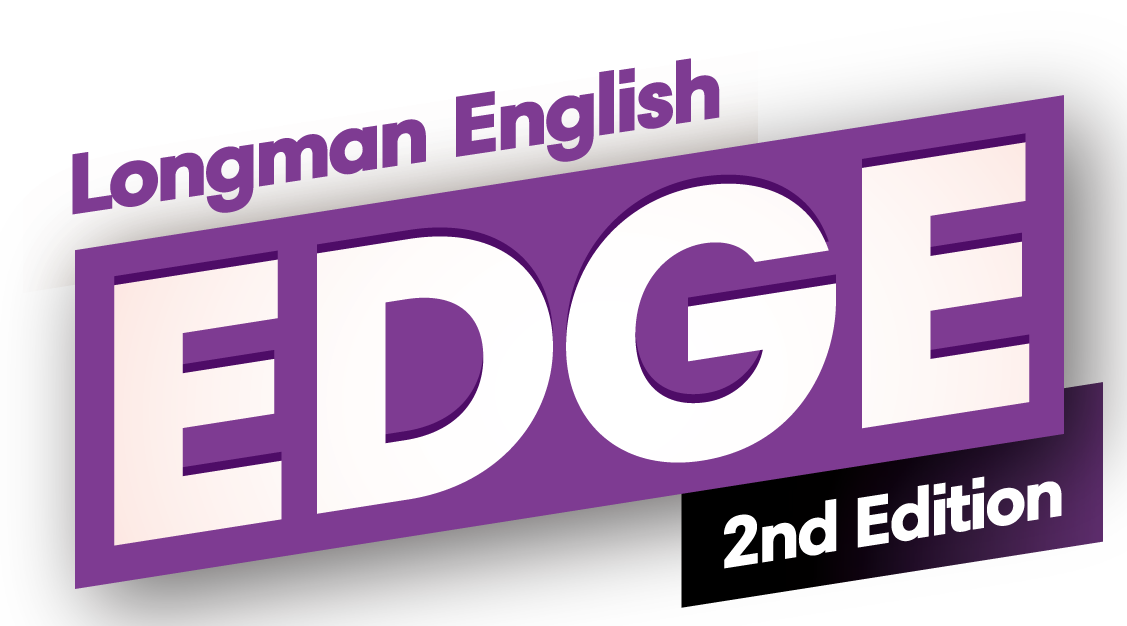 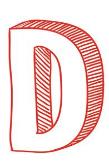 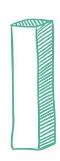 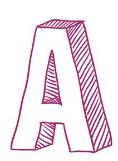 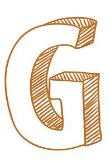 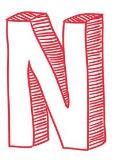 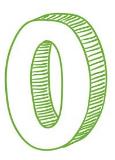 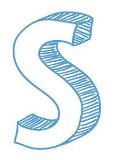 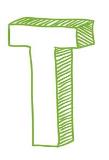 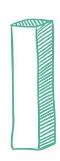 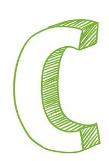 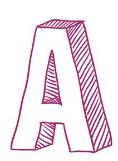 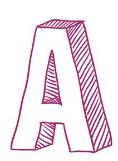 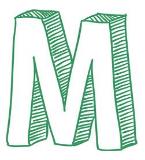 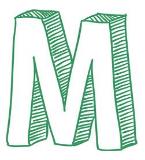 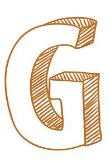 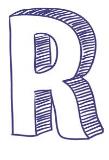 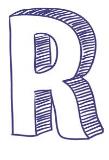 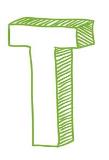 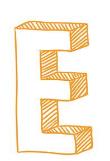 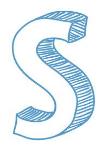 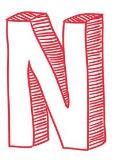 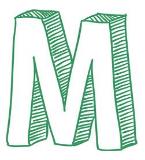 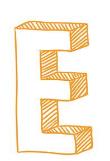 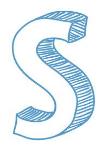 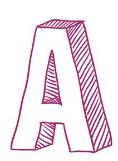 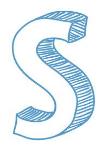 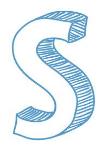 Book 3A | Unit 1
Type 2 conditional sentences
Pick a stage to start!
3A Unit 1 Type 2 conditional sentences
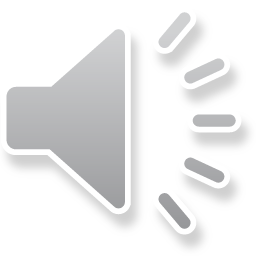 Identifying Type 2 conditionals
Stage 1
Stage 3
Main clause
If-clause
Stage 2
Giving advice
Stage 4
Notes to teachers
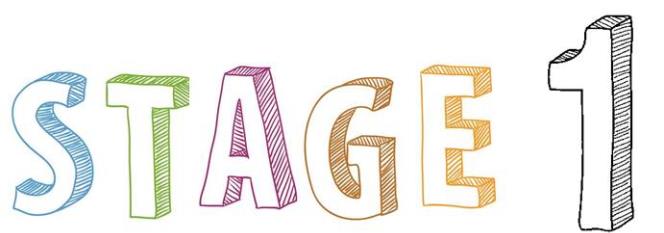 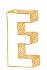 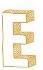 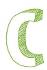 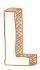 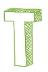 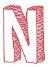 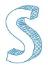 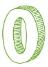 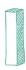 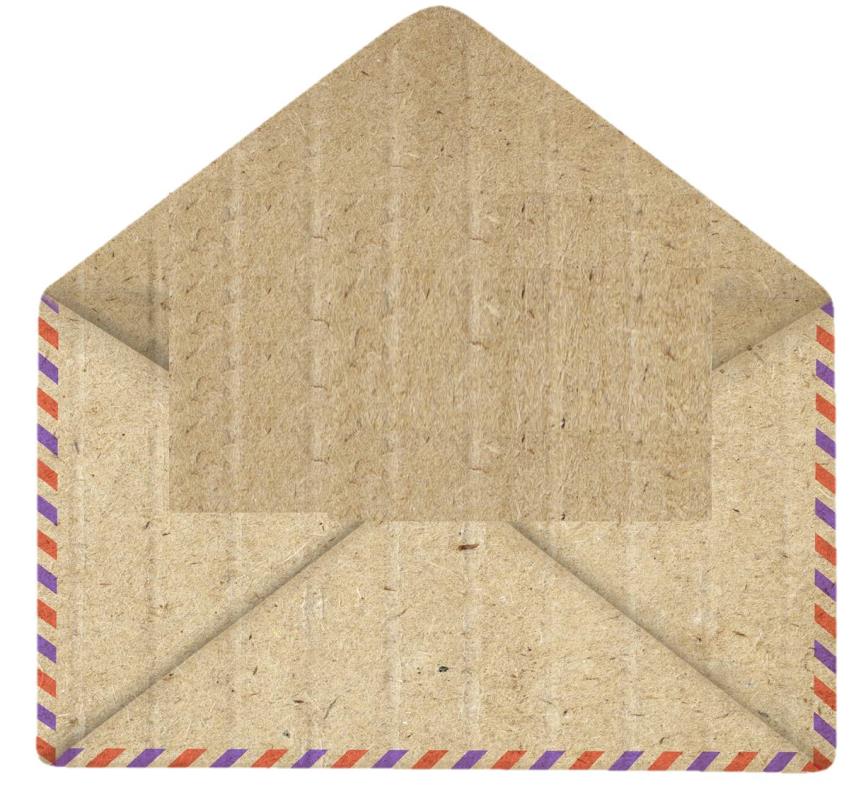 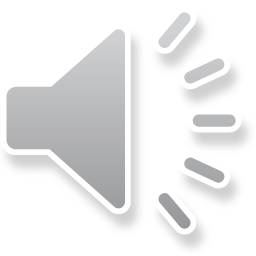 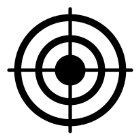 Identifying Type 2 conditionals
Mission: Decide which sentence is a Type 2 conditional that talks about an imaginary situation.
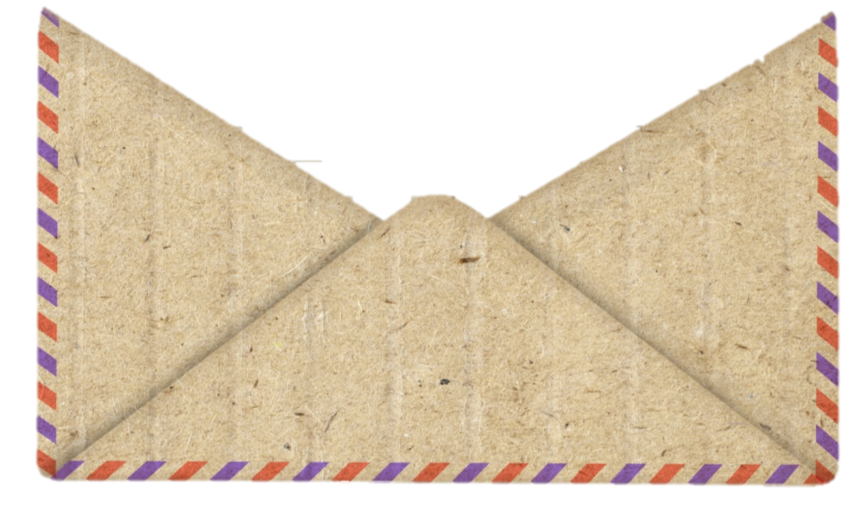 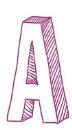 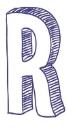 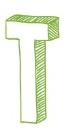 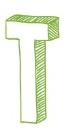 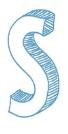 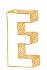 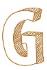 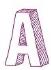 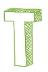 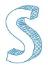 Start timer for discussion!
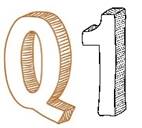 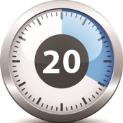 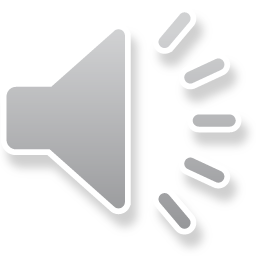 If I had a car, I would drive to school every day.
A
B
If I can finish my homework on time, I will play computer games.
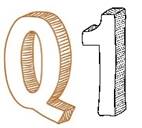 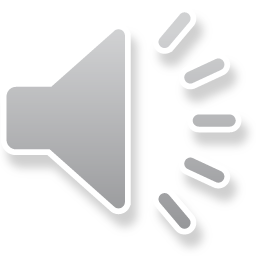 20
19
18
17
16
15
14
13
12
11
10
9
8
7
6
5
4
3
2
1
0
If I had a car, I would drive to school every day.
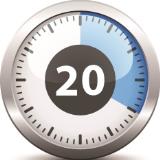 A
B
If I can finish my homework on time, I will play computer games.
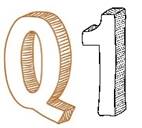 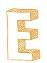 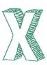 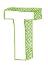 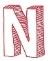 
If I had a car, I would drive to school every day.
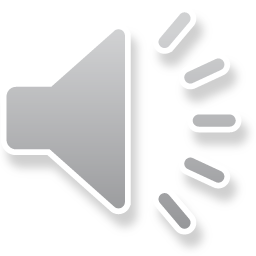 A
B
If I can finish my homework on time, I will play computer games.
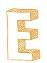 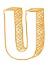 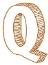 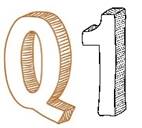 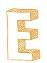 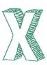 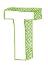 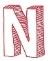 If I had a car, I would drive to school every day.
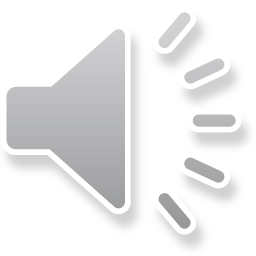 A
B
?
If I can finish my homework on time, I will play computer games.

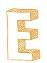 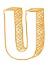 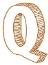 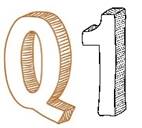 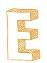 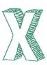 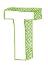 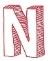 If I had a car, I would drive to school every day.
A
B
If I can finish my homework on time, I will play computer games.

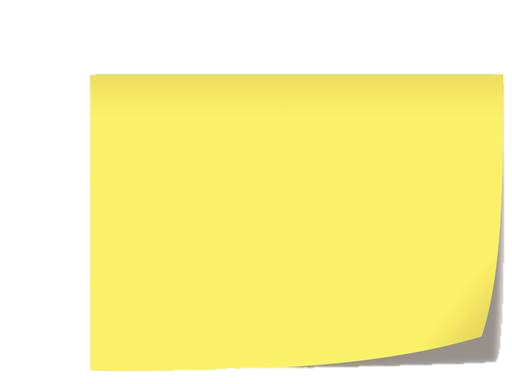 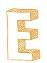 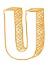 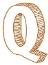 This is a Type 1 conditional. We use the simple past in the if-clause and would + the bare infinitive in the main clause of a Type 2 conditional.
Start timer for discussion!
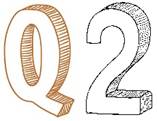 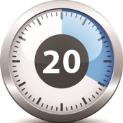 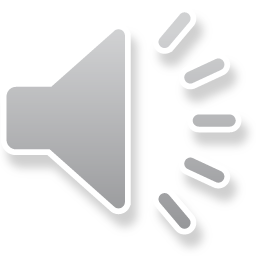 If plants don’t get enough water, they die.
A
B
I would let my students wear jeans to school if I were a school principal.
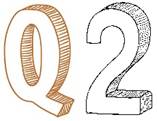 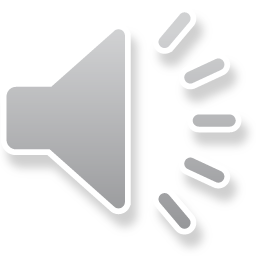 20
19
18
17
16
15
14
13
12
11
10
9
8
7
6
5
4
3
2
1
0
If plants don’t get enough water, they die.
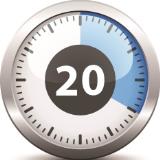 A
B
I would let my students wear jeans to school if I were a school principal.
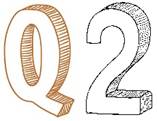 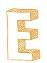 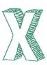 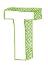 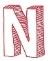 If plants don’t get enough water, they die.
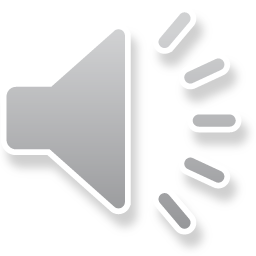 A
B
I would let my students wear jeans to school if I were a school principal.

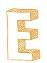 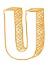 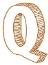 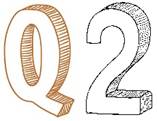 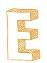 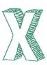 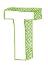 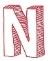 
If plants don’t get enough water, they die.
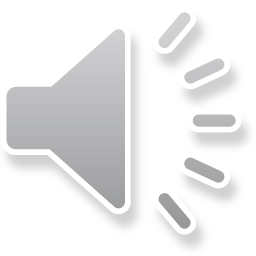 A
B
?
I would let my students wear jeans to school if I were a school principal.
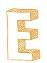 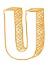 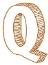 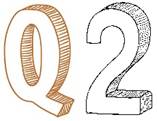 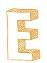 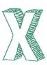 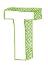 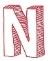 
If plants don’t get enough water, they die.
A
B
I would let my students wear jeans to school if I were a school principal.
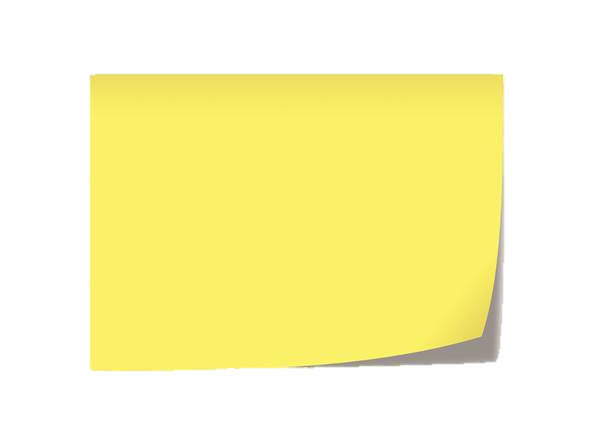 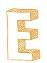 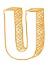 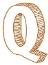 This is a Type 0 conditional. We use the simple past in the if-clause and would + the bare infinitive in the main clause of a Type 2 conditional.
Start timer for discussion!
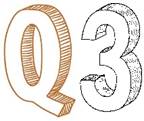 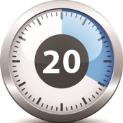 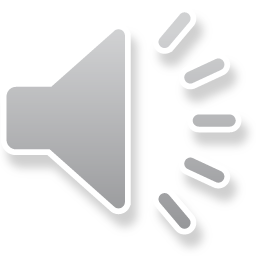 If I could travel in time, I would go back to the days when my parents were still a baby.
A
B
We won’t go to the beach if it rains tomorrow.
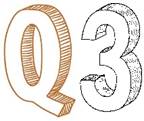 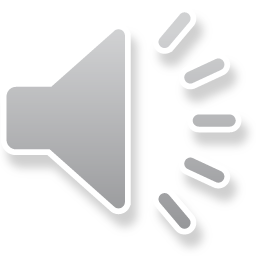 20
19
18
17
16
15
14
13
12
11
10
9
8
7
6
5
4
3
2
1
0
If I could travel in time, I would go back to the days when my parents were still a baby.
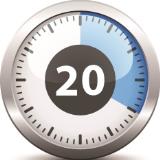 A
B
We won’t go to the beach if it rains tomorrow.
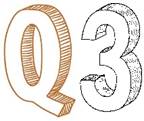 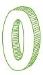 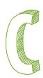 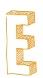 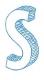 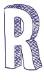 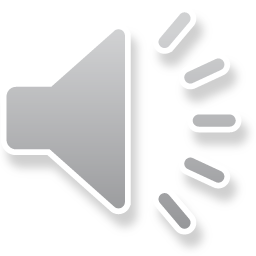 
If I could travel in time, I would go back to the days when my parents were still a baby.
A
B
We won’t go to the beach if it rains tomorrow.
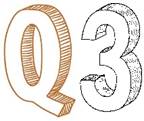 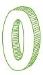 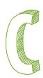 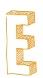 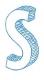 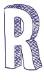 If I could travel in time, I would go back to the days when my parents were still a baby.
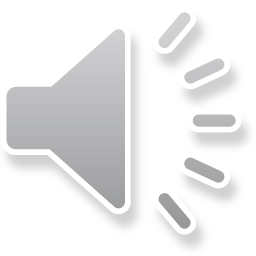 A
B
?

We won’t go to the beach if it rains tomorrow.
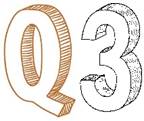 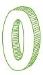 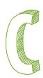 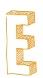 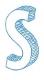 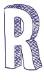 If I could travel in time, I would go back to the days when my parents were still a baby.
A
B
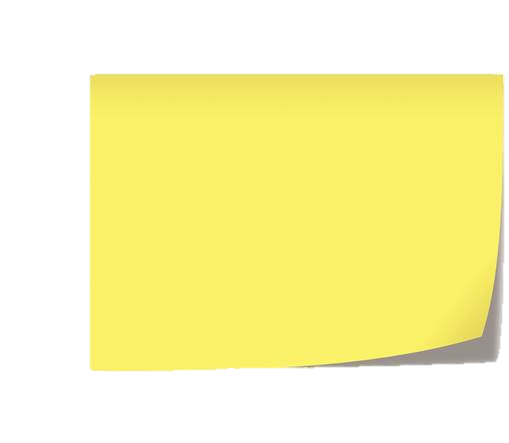 
We won’t go to the beach if it rains tomorrow.
This is a Type 1 conditional. We use the simple past in the if-clause and would + the bare infinitive in the main clause of a Type 2 conditional.
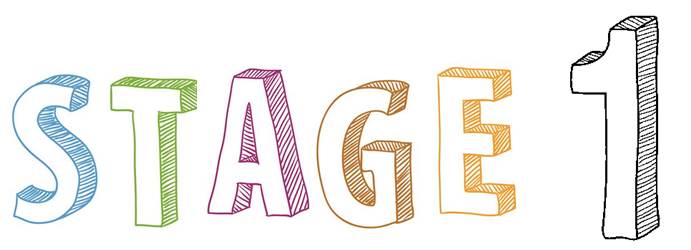 Can you identify Type 2 conditionals that talk about 
imaginary situations?
How many questions did you answer correctly?
CLEARED!
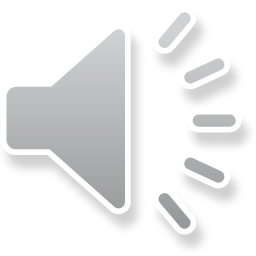 3
1-2
0
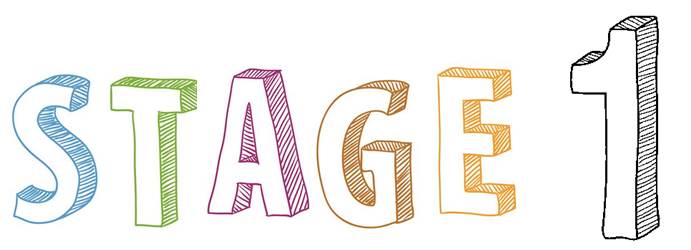 Can you identify Type 2 conditionals that talk about 
imaginary situations?
How many questions did you answer correctly?
CLEARED!
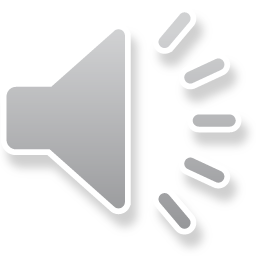 3
You got it! 
You understand everything.
1-2
0
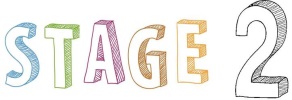 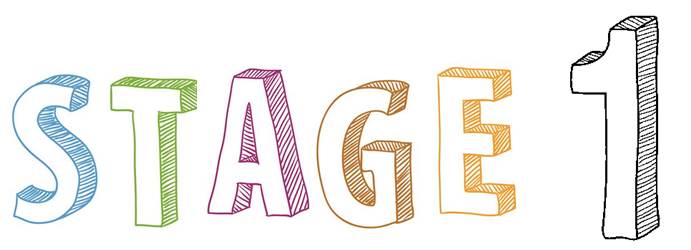 Can you identify Type 2 conditionals that talk about 
imaginary situations?
How many questions did you answer correctly?
CLEARED!
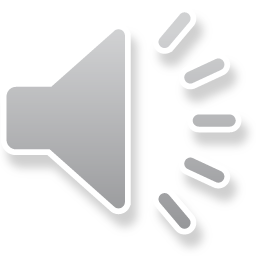 3
1-2
You’re getting there.
You might need a bit of extra practice.
0
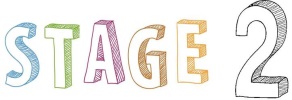 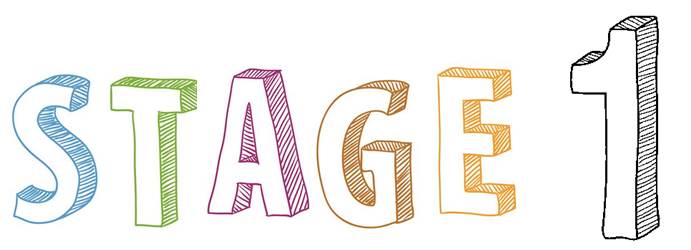 Can you identify Type 2 conditionals that talk about 
imaginary situations?
How many questions did you answer correctly?
CLEARED!
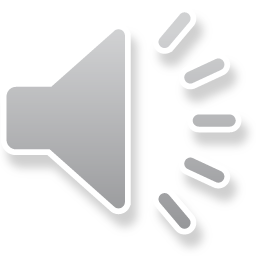 3
1-2
0
You don’t understand yet.
You need more help and practice.
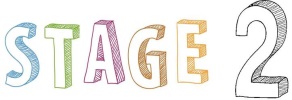 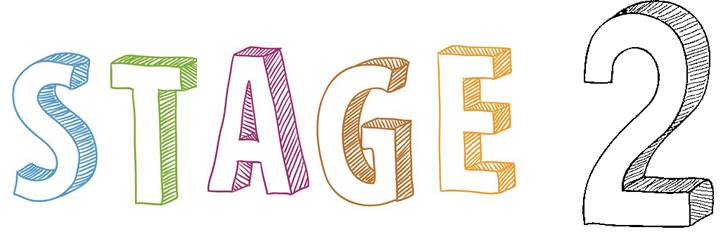 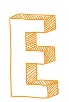 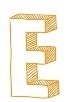 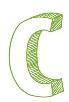 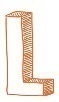 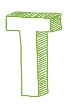 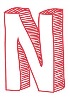 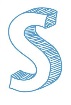 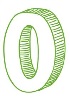 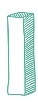 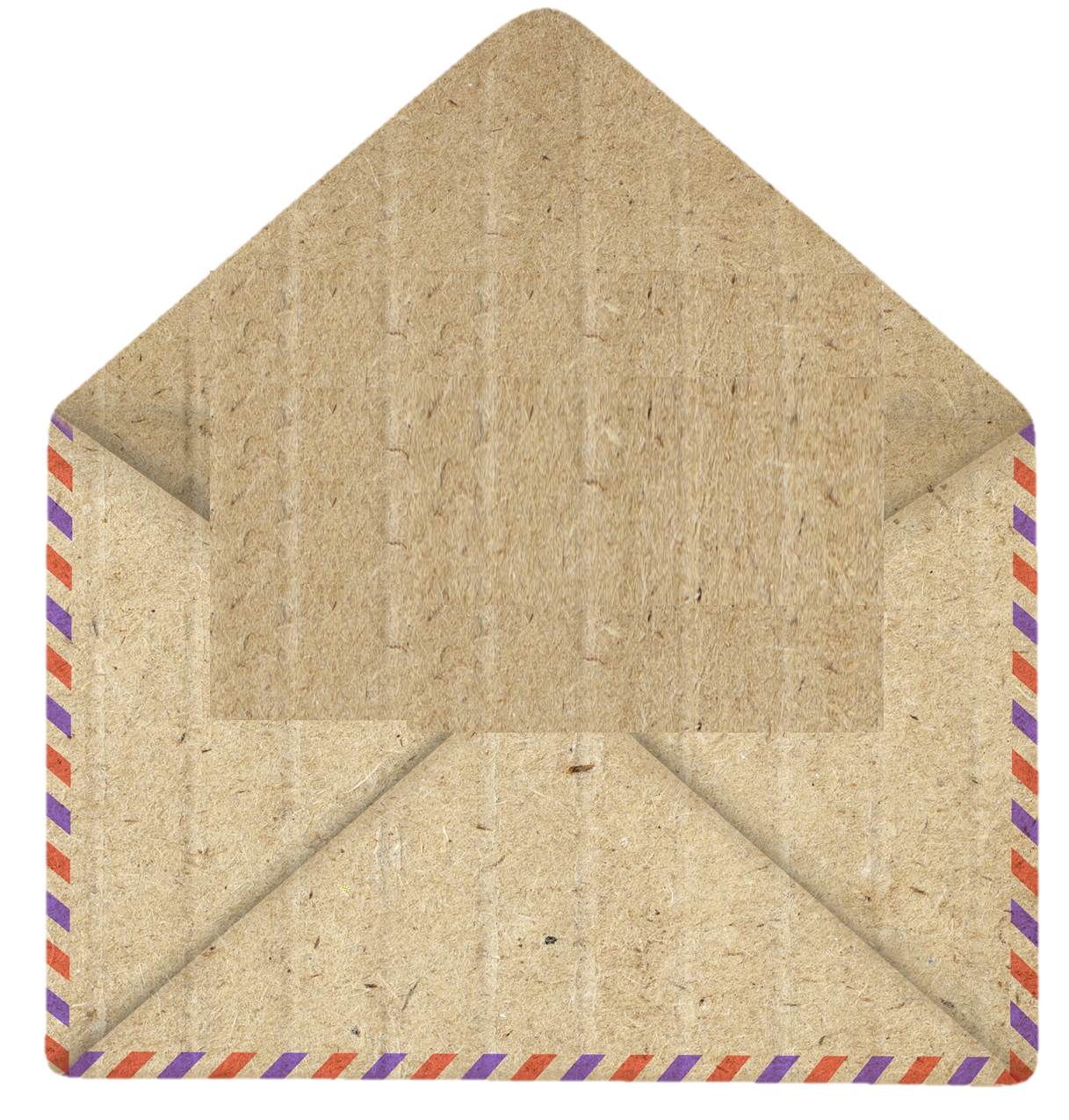 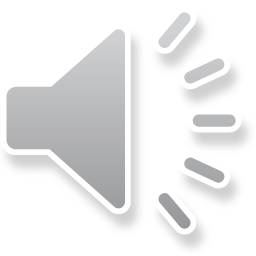 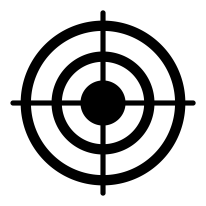 If-clause
Mission: Choose the correct answers to complete the following Type 2 conditional sentences.
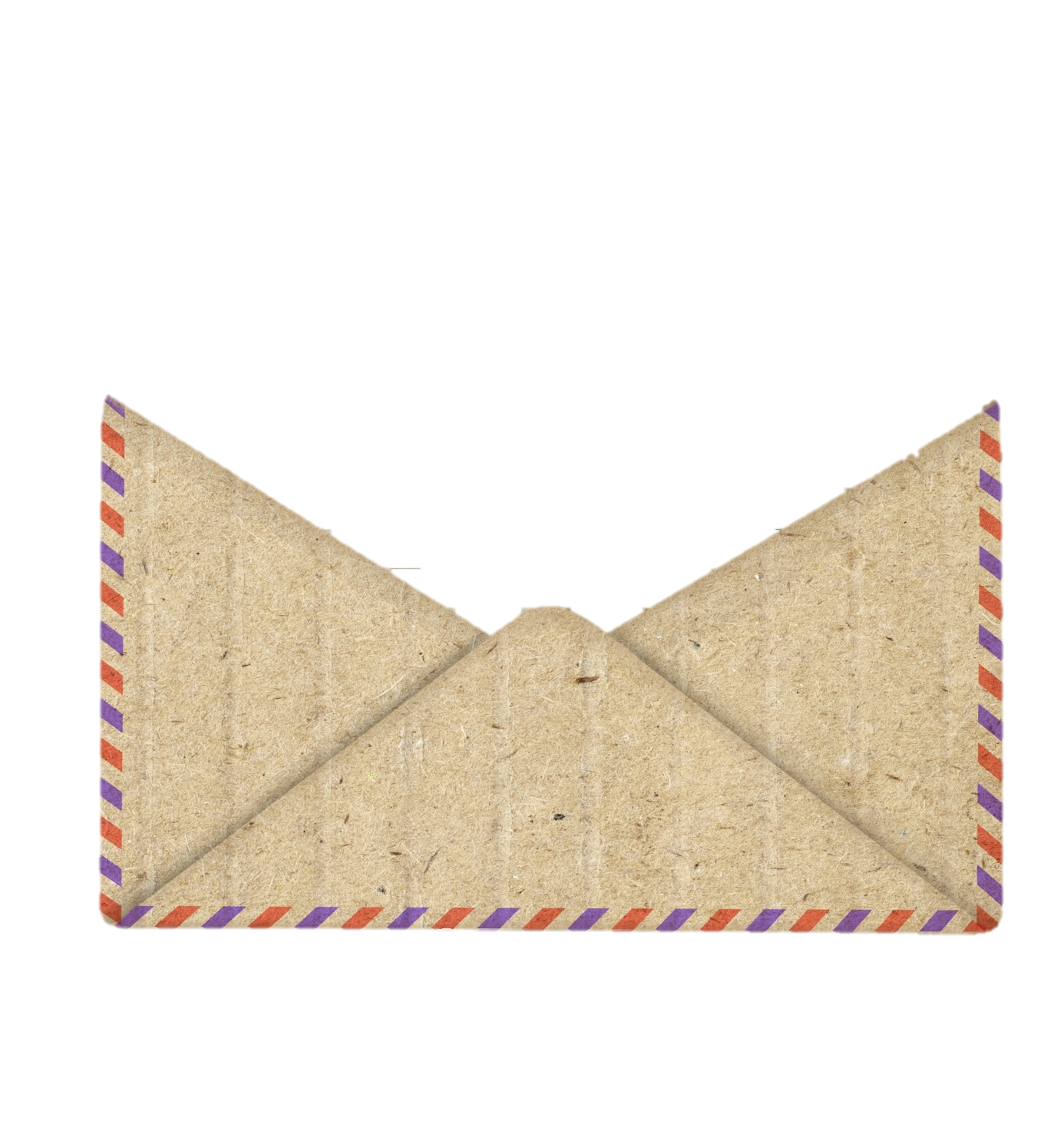 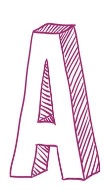 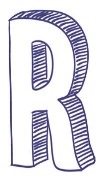 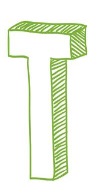 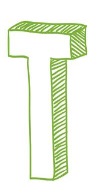 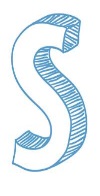 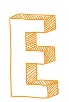 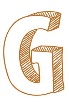 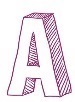 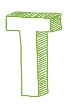 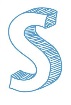 Start timer for discussion!
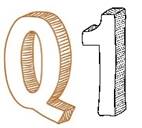 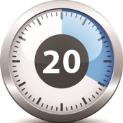 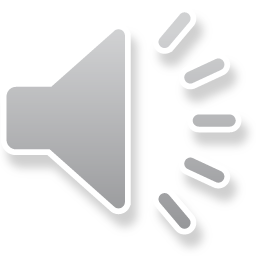 I would scream if I ______ an alien.
B
A
C
D
saw
would see
see
will see
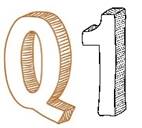 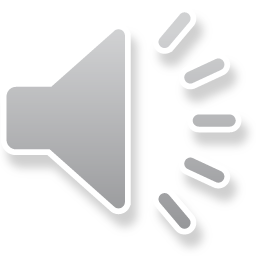 20
19
18
17
16
15
14
13
12
11
10
9
8
7
6
5
4
3
2
1
0
I would scream if I ______ an alien.
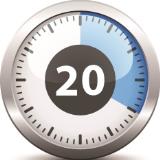 B
A
C
D
saw
would see
see
will see
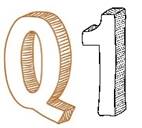 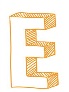 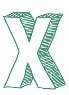 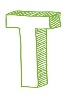 I would scream if I ______ an alien.
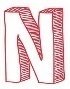 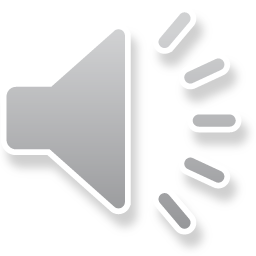 B
A
C
D
saw
would see
see
will see
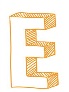 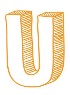 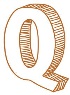 
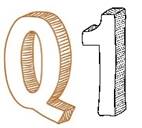 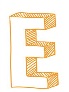 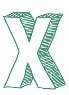 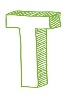 I would scream if I ______ an alien.
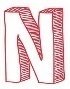 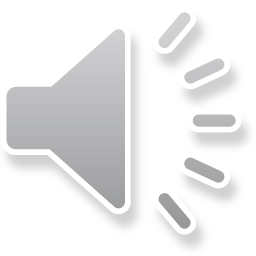 
?
A
C
saw
see
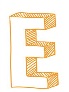 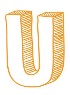 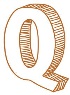 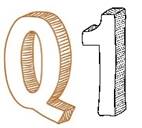 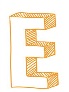 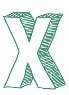 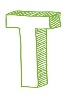 I would scream if I ______ an alien.
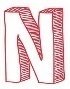 
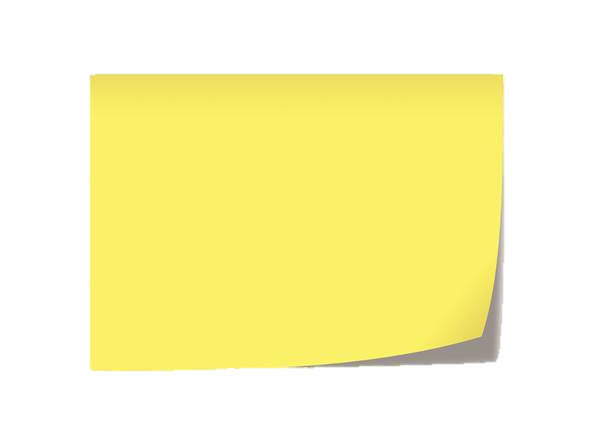 A
C
saw
see
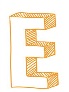 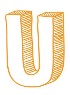 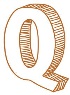 We use the simple past in the if-clause to talk about an imaginary situation. We use the simple present in Type 1 conditionals.
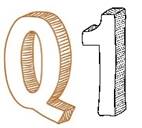 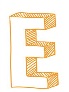 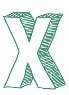 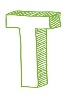 I would scream if I ______ an alien.
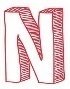 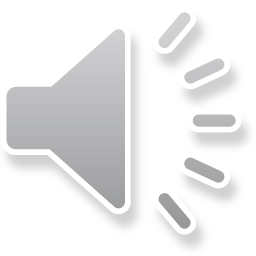 ?
B
C
saw
would see
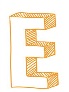 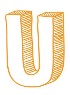 
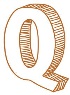 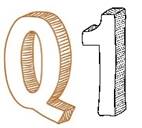 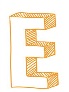 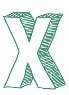 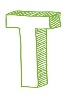 I would scream if I ______ an alien.
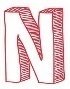 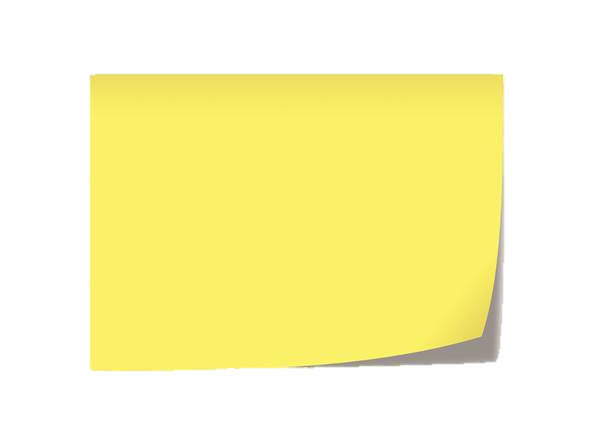 B
C
saw
would see
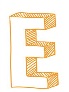 We use the simple past in the if-clause to talk about an imaginary situation. We use would + the bare infinitive in the main clause.
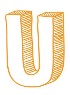 
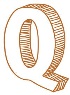 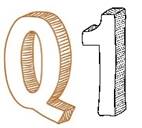 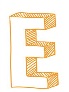 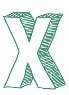 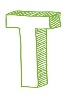 I would scream if I ______ an alien.
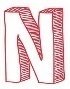 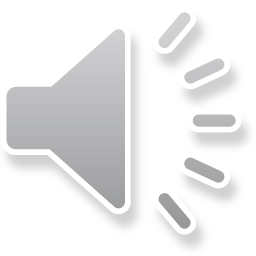 ?
C
D
saw
will see
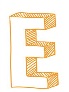 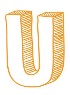 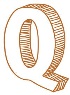 
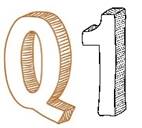 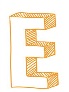 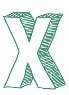 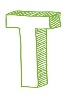 I would scream if I ______ an alien.
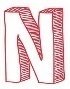 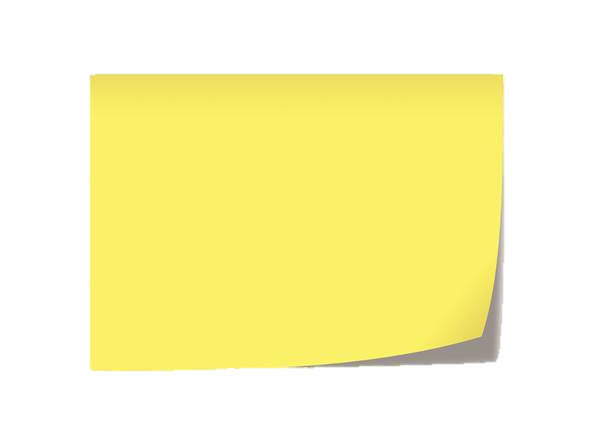 C
D
saw
will see
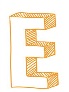 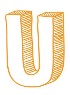 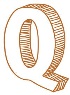 We use the simple past in the if-clause to talk about an imaginary situation. We use will + the bare infinitive in Type 1 conditionals.

Start timer for discussion!
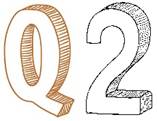 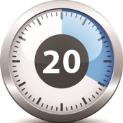 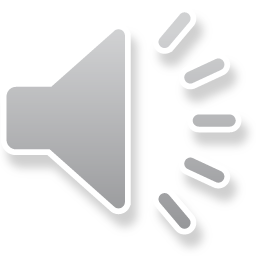 If she ______ next to the school, she would arrive on time for school every day.
B
A
C
D
will live
lives
would live
lived
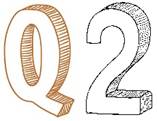 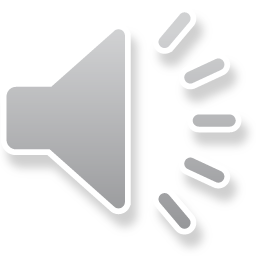 20
19
18
17
16
15
14
13
12
11
10
9
8
7
6
5
4
3
2
1
0
If she ______ next to the school, she would arrive on time for school every day.
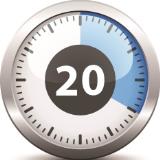 B
A
C
D
will live
lives
would live
lived
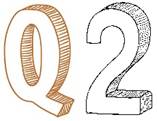 If she ______ next to the school, she would arrive on time for school every day.
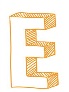 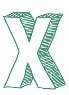 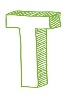 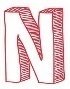 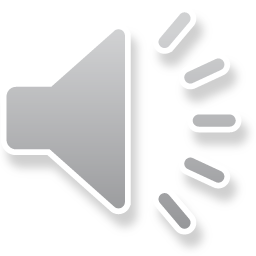 B
A
C
D
will live
lives
would live
lived
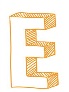 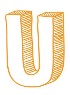 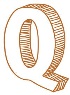 
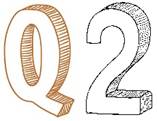 If she ______ next to the school, she would arrive on time for school every day.
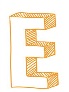 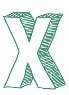 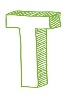 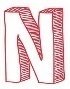 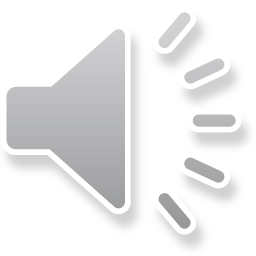 
?
A
D
lives
lived
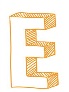 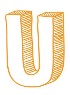 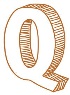 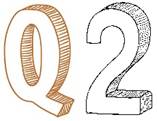 If she ______ next to the school, she would arrive on time for school every day.
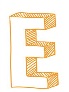 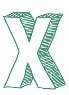 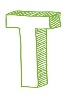 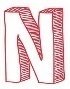 
A
D
lives
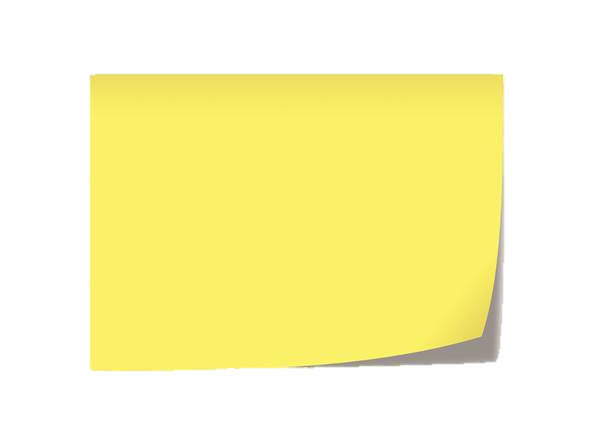 lived
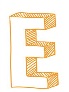 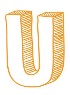 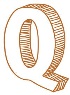 We use the simple past in the if-clause to talk about an imaginary situation. We use the simple present in Type 1 conditionals.
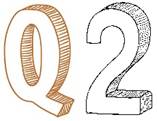 If she ______ next to the school, she would arrive on time for school every day.
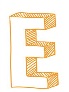 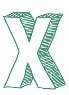 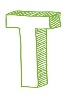 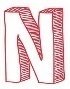 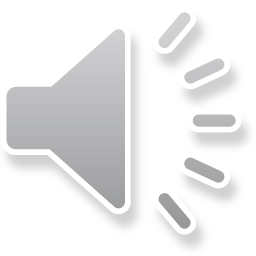 ?
B
D
will live
lived
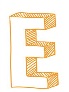 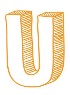 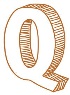 
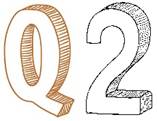 If she ______ next to the school, she would arrive on time for school every day.
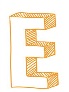 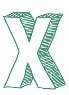 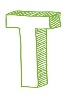 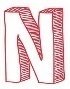 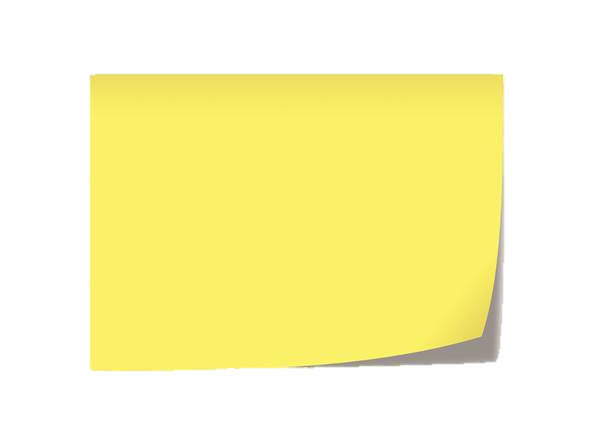 B
D
will live
lived
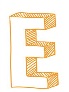 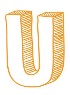 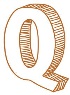 
We use the simple past in the if-clause to talk about an imaginary situation. We use will + the bare infinitive in Type 1 conditionals.
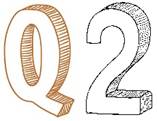 If she ______ next to the school, she would arrive on time for school every day.
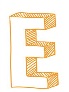 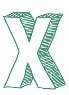 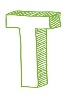 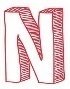 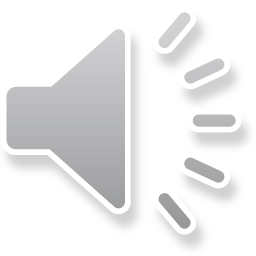 ?
C
D
would live
lived
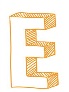 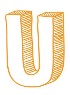 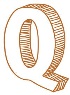 
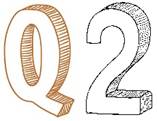 If she ______ next to the school, she would arrive on time for school every day.
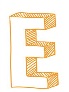 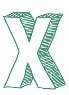 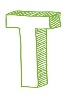 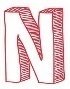 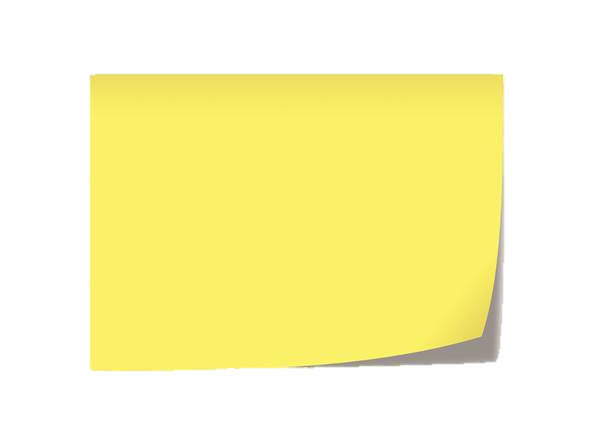 C
D
would live
lived
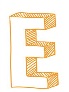 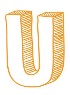 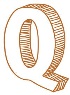 We use the simple past in the if-clause to talk about an imaginary situation.  We use would + the bare infinitive in the main clause.

Start timer for discussion!
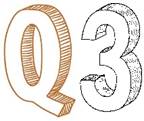 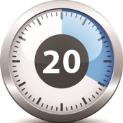 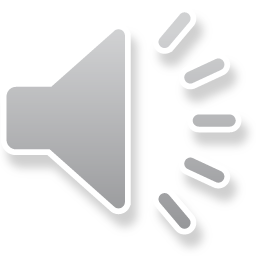 My mom would be surprised if I ______ straight As in my report card.
B
A
C
D
get
got
will get
would get
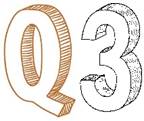 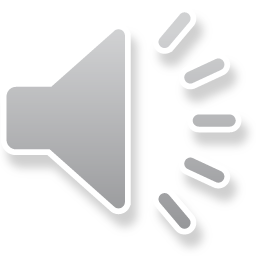 20
19
18
17
16
15
14
13
12
11
10
9
8
7
6
5
4
3
2
1
0
My mom would be surprised if I ______ straight As in my report card.
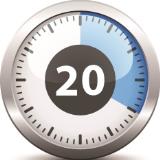 B
A
C
D
get
got
will get
would get
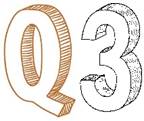 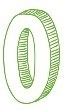 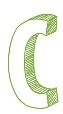 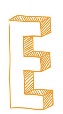 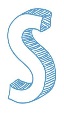 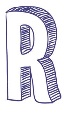 My mom would be surprised if I ______ straight As in my report card.
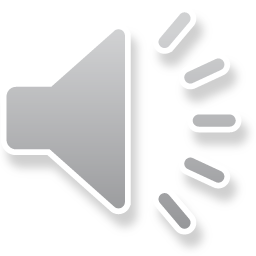 B
A
C
D
get
got
will get
would get

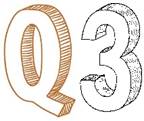 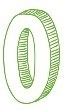 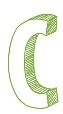 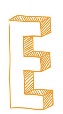 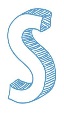 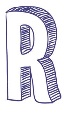 My mom would be surprised if I ______ straight As in my report card.
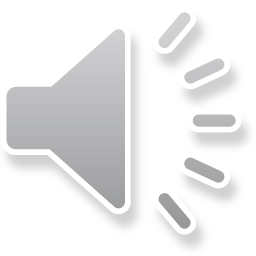 ?

B
A
get
got
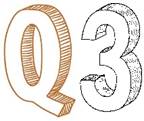 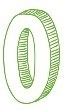 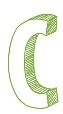 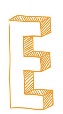 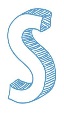 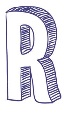 My mom would be surprised if I ______ straight As in my report card.

B
A
get
got
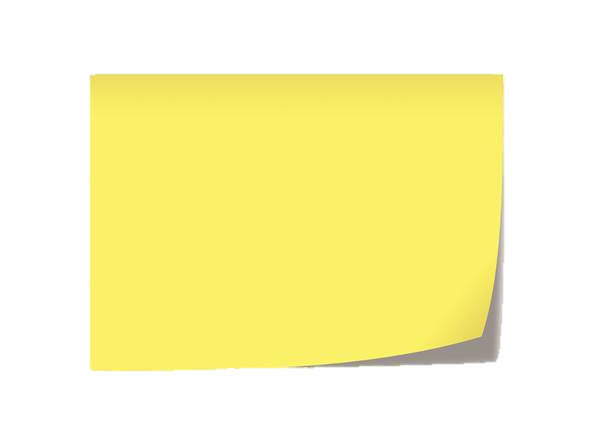 We use the simple past in the if-clause to talk about an imaginary situation. We use the simple present in Type 1 conditionals.
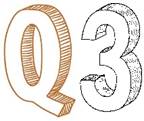 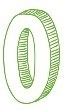 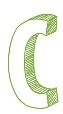 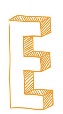 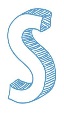 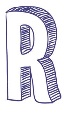 My mom would be surprised if I ______ straight As in my report card.
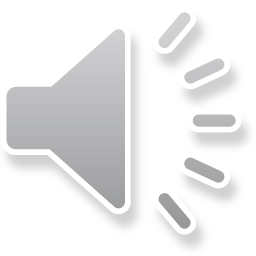 ?
C
B
got
would get

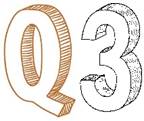 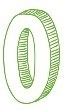 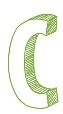 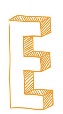 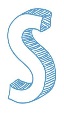 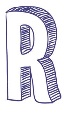 My mom would be surprised if I ______ straight As in my report card.
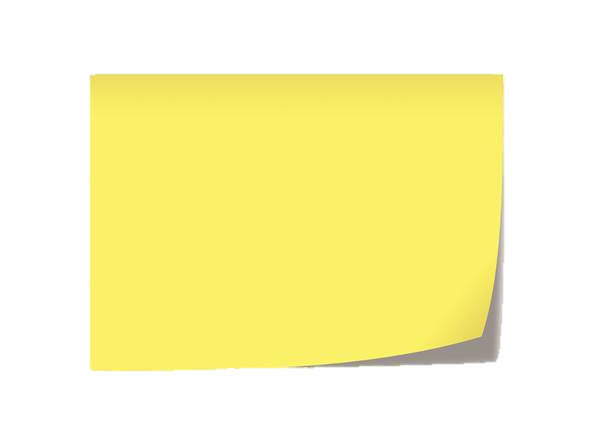 C
B
got
would get
We use the simple past in the if-clause to talk about an imaginary situation. We use would + the bare infinitive in the main clause.

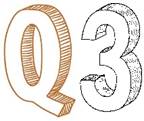 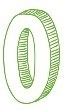 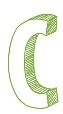 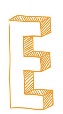 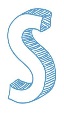 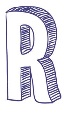 My mom would be surprised if I ______ straight As in my report card.
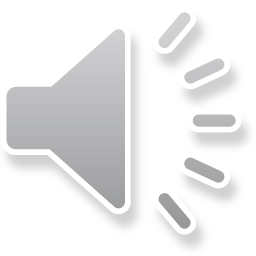 ?
D
B
got
will get

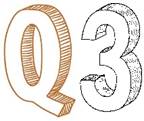 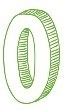 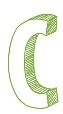 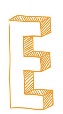 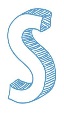 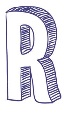 My mom would be surprised if I ______ straight As in my report card.
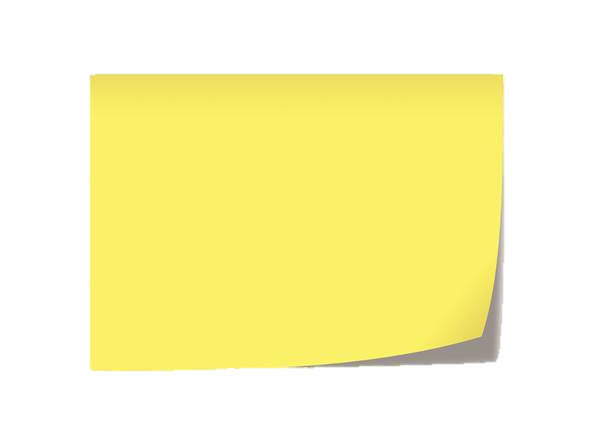 D
B
got
will get
We use the simple past in the if-clause to talk about an imaginary situation. We use will + the bare infinitive in Type 1 conditionals.

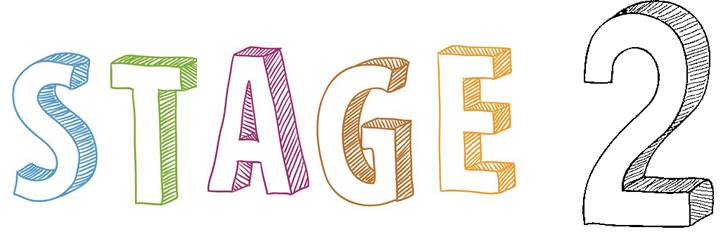 Do you know what tense to use in the if-clause of a 
Type 2 conditional sentence?
How many questions did you answer correctly?
CLEARED!
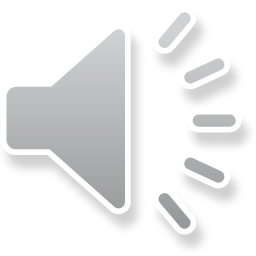 3
1-2
0
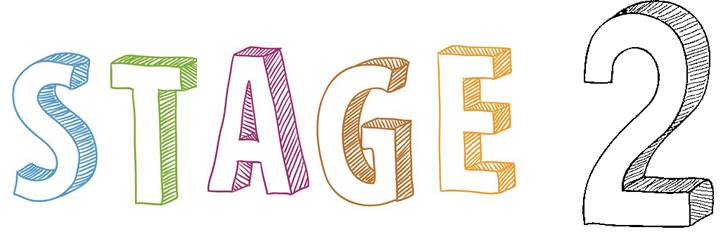 Do you know what tense to use in the if-clause of a 
Type 2 conditional sentence?
How many questions did you answer correctly?
CLEARED!
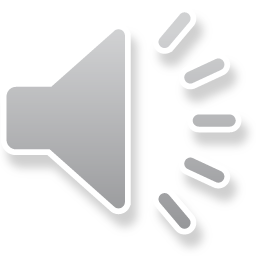 3
You got it! 
You understand everything.
1-2
0
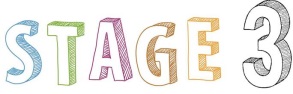 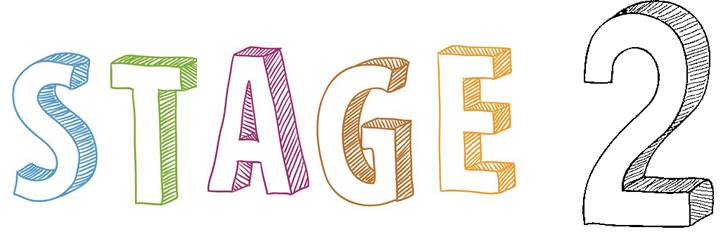 Do you know what tense to use in the if-clause of a 
Type 2 conditional sentence?
How many questions did you answer correctly?
CLEARED!
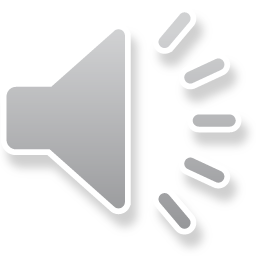 3
1-2
You’re getting there.
You might need a bit of extra practice.
0
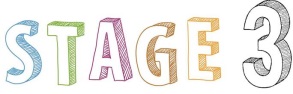 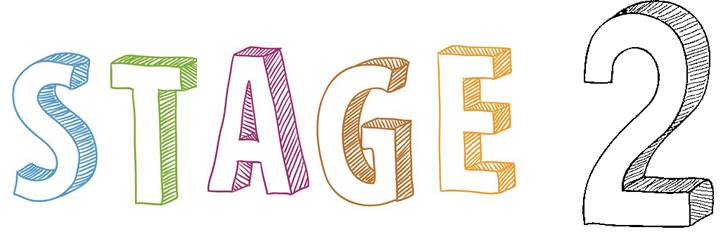 Do you know what tense to use in the if-clause of a 
Type 2 conditional sentence?
How many questions did you answer correctly?
CLEARED!
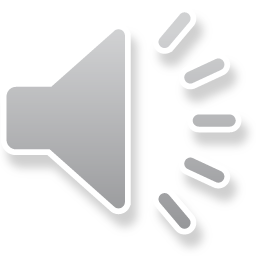 3
1-2
0
You don’t understand yet.
You need more help and practice.
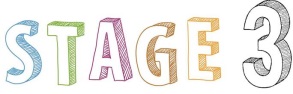 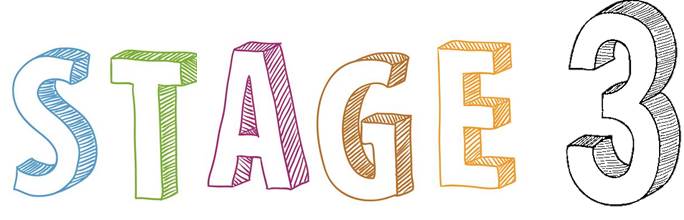 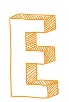 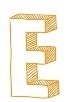 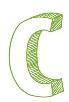 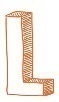 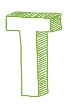 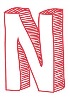 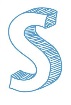 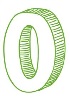 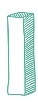 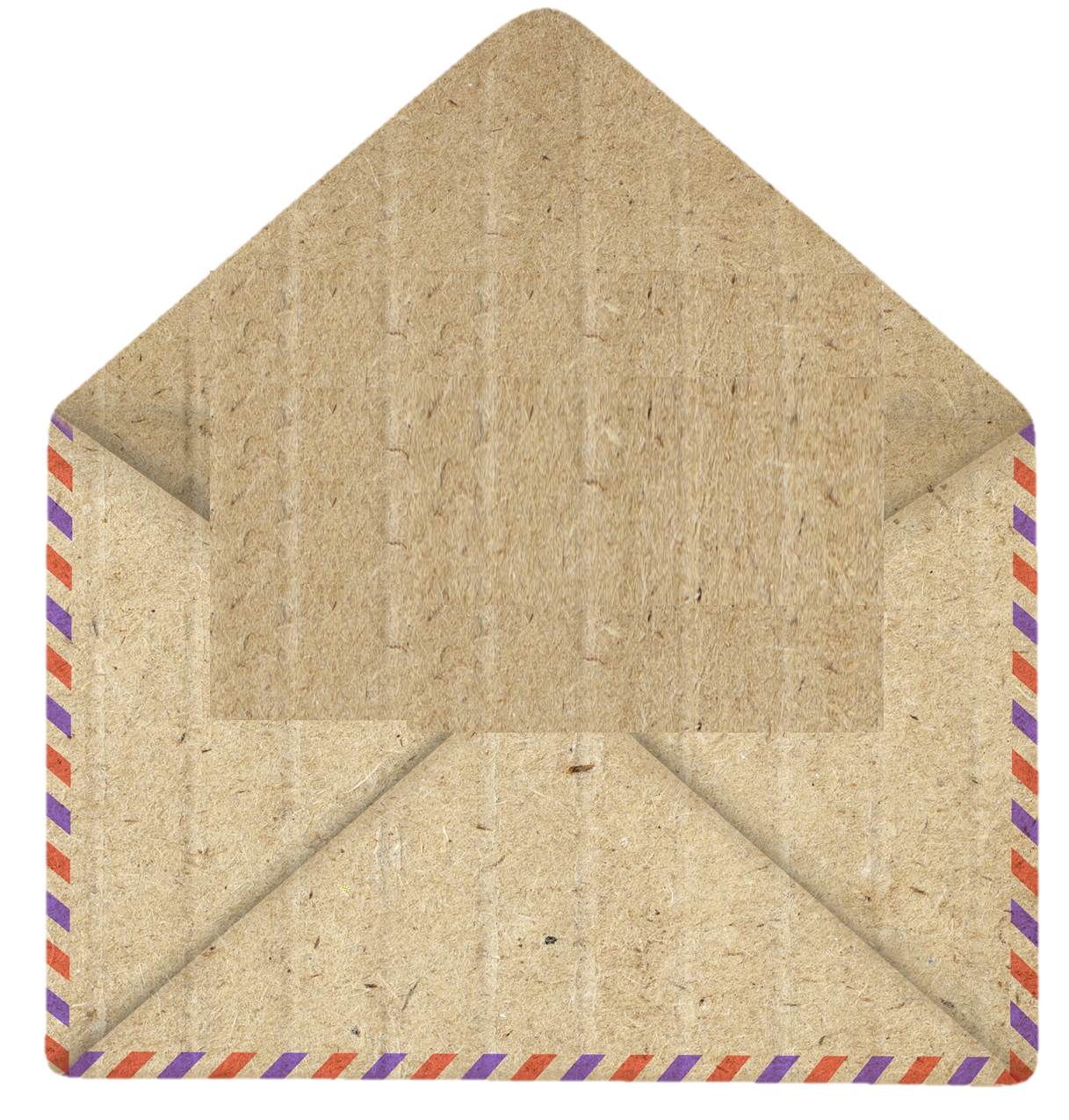 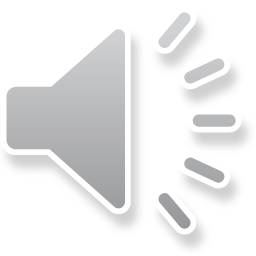 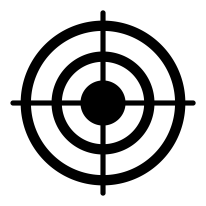 Main clause
Mission: Choose the correct answers to complete the following Type 2 conditional sentences.
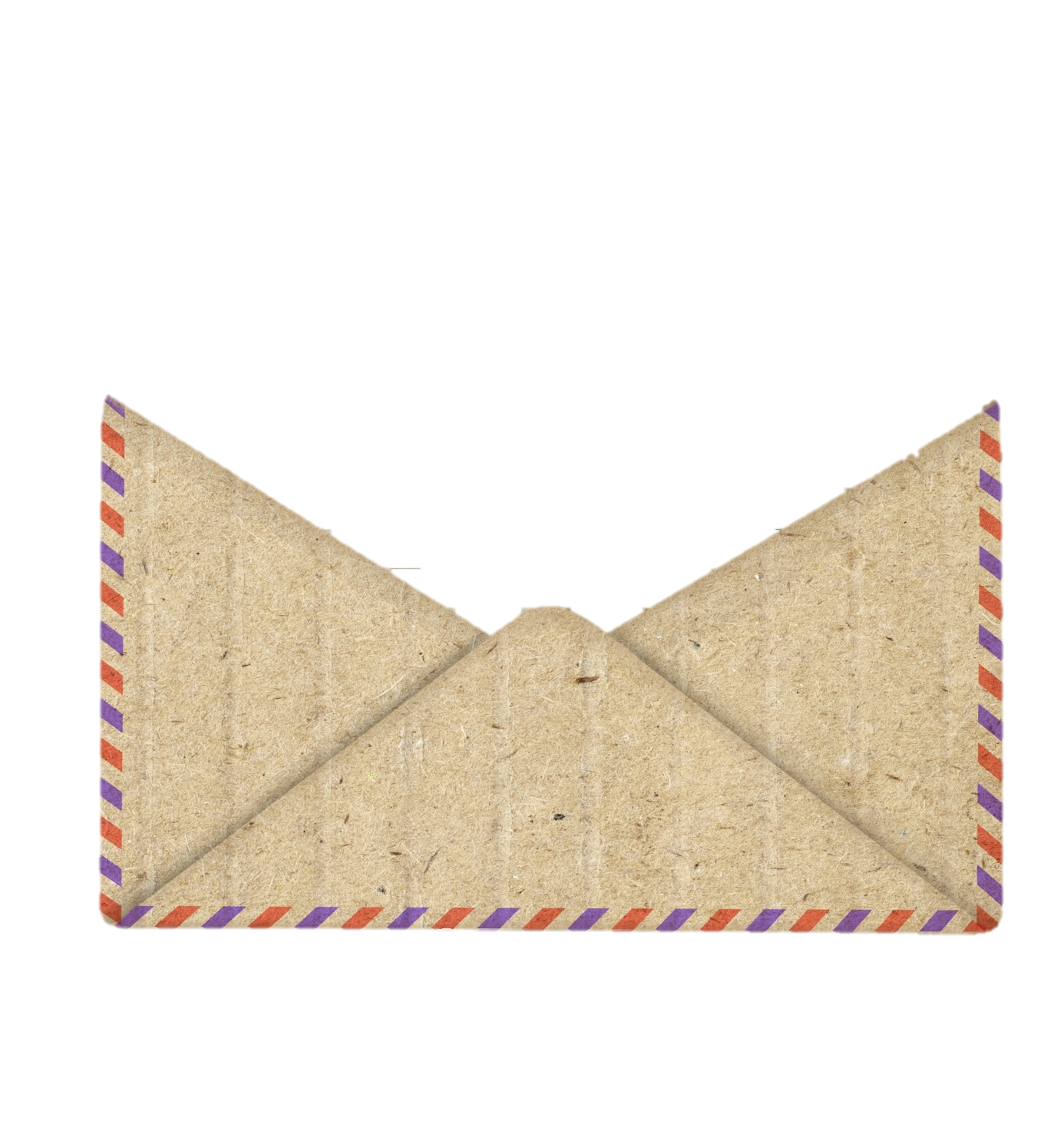 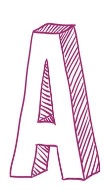 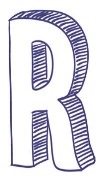 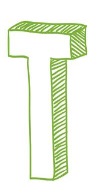 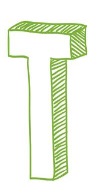 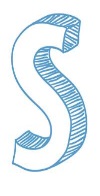 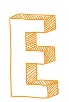 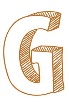 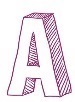 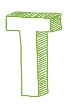 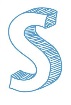 Start timer for discussion!
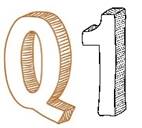 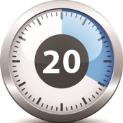 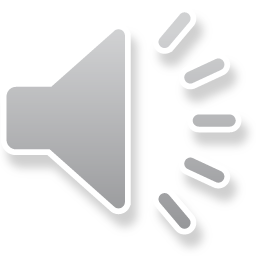 If I became a doctor, my parents ____ very proud of me.
B
A
C
D
will be
were
are
would be
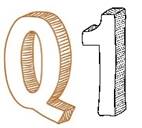 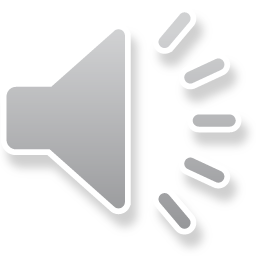 20
19
18
17
16
15
14
13
12
11
10
9
8
7
6
5
4
3
2
1
0
If I became a doctor, my parents ____ very proud of me.
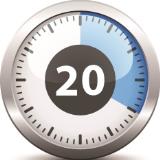 B
A
C
D
will be
were
are
would be
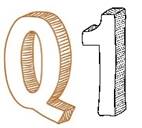 If I became a doctor, my parents ____ very proud of me.
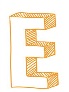 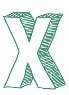 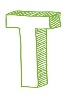 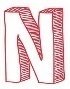 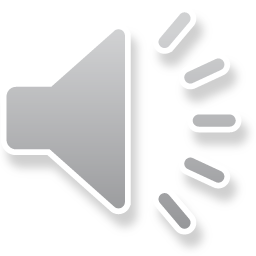 B
A
C
D
will be
were
are
would be
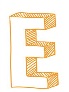 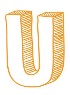 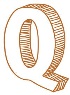 
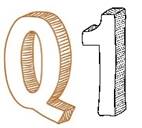 If I became a doctor, my parents ____ very proud of me.
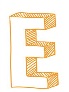 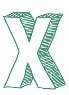 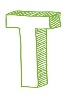 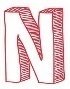 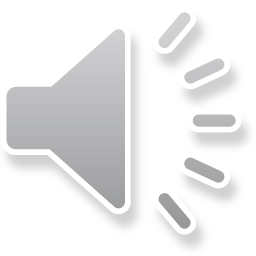 
?
A
C
will be
would be
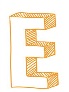 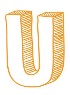 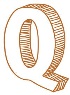 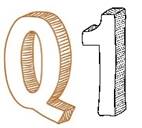 If I became a doctor, my parents ____ very proud of me.
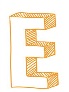 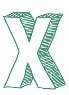 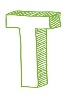 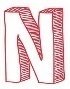 
A
C
will be
would be
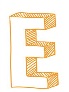 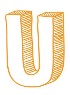 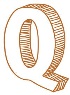 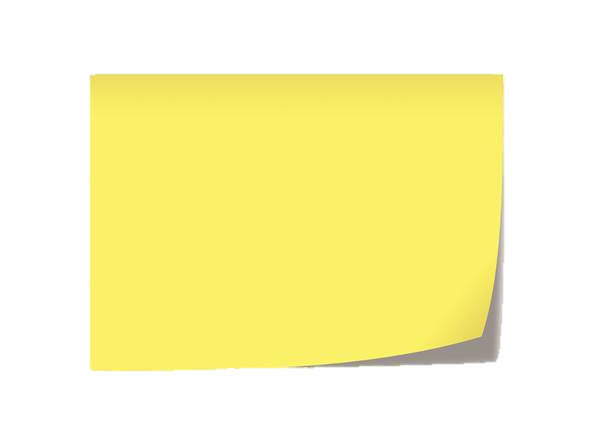 We use would + the bare infinitive in the main clause. We use will + the bare infinitive in Type 1 conditionals.
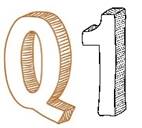 If I became a doctor, my parents ____ very proud of me.
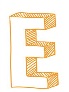 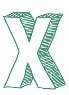 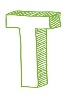 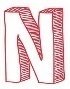 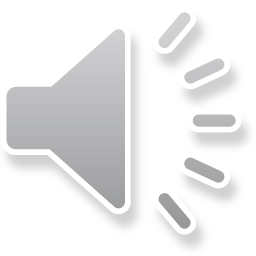 ?
B
C
were
would be
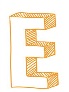 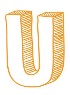 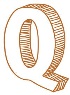 
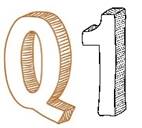 If I became a doctor, my parents ____ very proud of me.
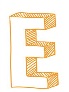 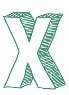 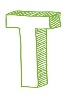 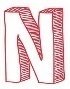 B
C
were
would be
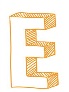 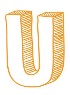 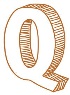 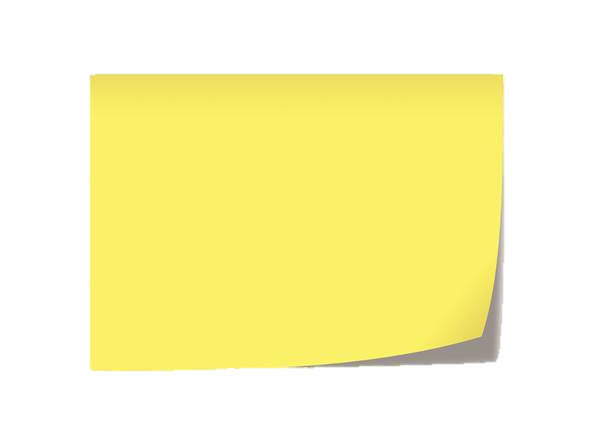 
We use would + the bare infinitive in the main clause. We use the simple past in the if-clause.
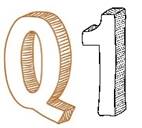 If I became a doctor, my parents ____ very proud of me.
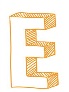 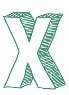 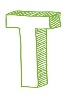 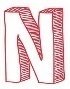 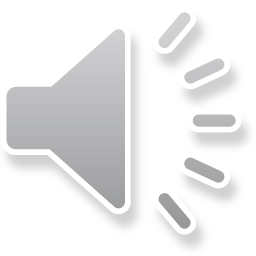 ?
C
D
are
would be
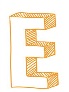 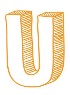 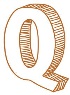 
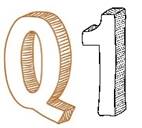 If I became a doctor, my parents ____ very proud of me.
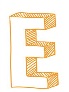 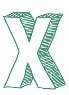 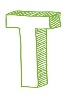 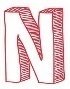 C
D
are
would be
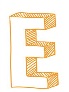 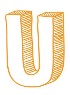 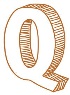 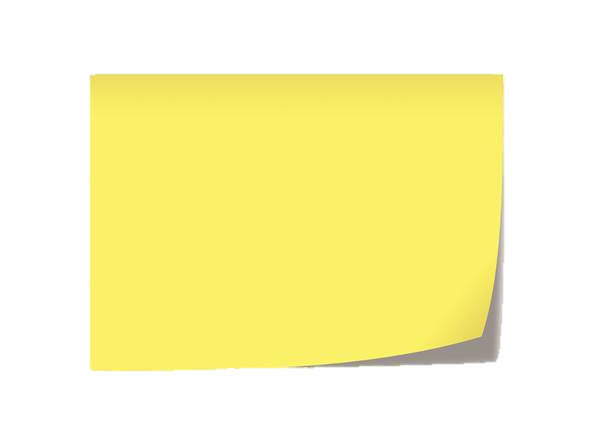 We use would + the bare infinitive in the main clause. We use the simple present in Type 1 conditionals.

Start timer for discussion!
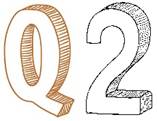 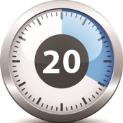 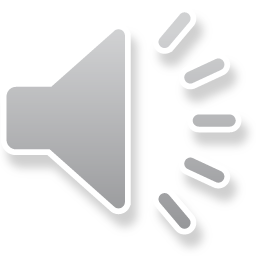 They ______ me if I fell off the cliff.
B
A
C
D
would rescue
rescued
rescues
will rescue
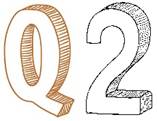 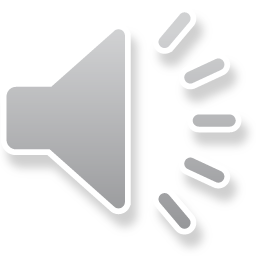 20
19
18
17
16
15
14
13
12
11
10
9
8
7
6
5
4
3
2
1
0
They ______ me if I fell off the cliff.
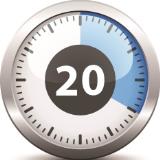 B
A
C
D
would rescue
rescued
rescues
will rescue
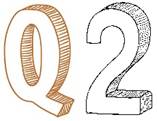 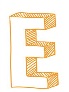 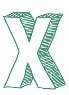 They ______ me if I fell off the cliff.
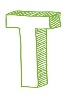 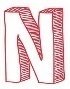 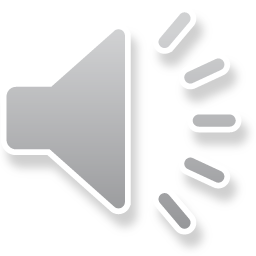 
B
A
C
D
would rescue
rescued
rescues
will rescue
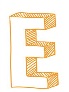 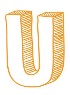 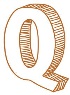 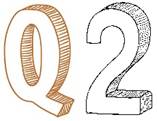 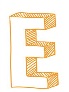 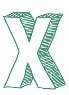 They ______ me if I fell off the cliff.
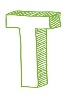 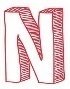 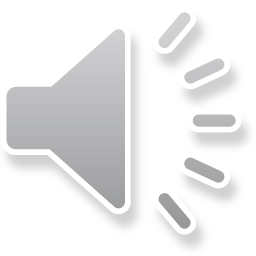 ?
B
A
would rescue
rescued
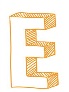 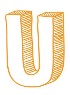 
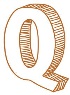 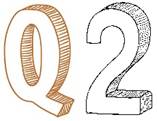 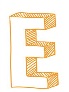 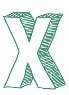 They ______ me if I fell off the cliff.
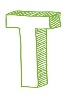 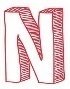 B
A
would rescue
rescued
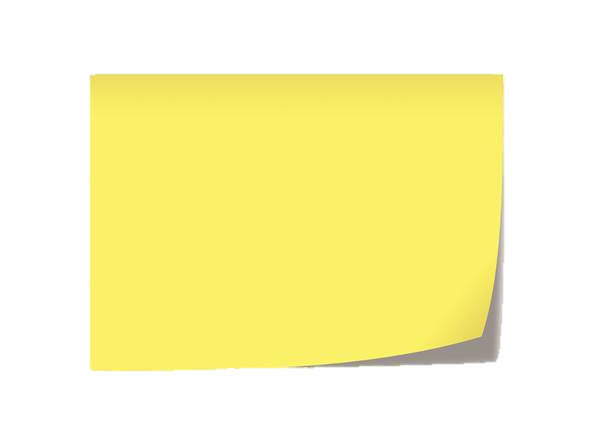 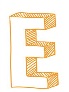 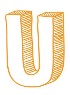 
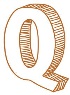 We use would + the bare infinitive in the main clause. We use the simple past in the if-clause.
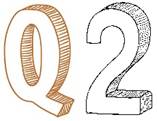 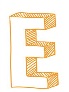 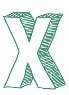 They ______ me if I fell off the cliff.
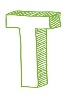 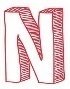 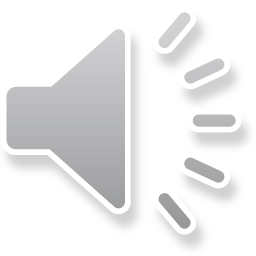 ?
A
C
would rescue
will rescue
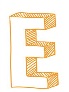 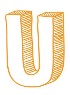 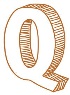 
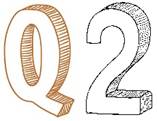 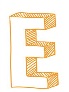 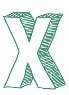 They ______ me if I fell off the cliff.
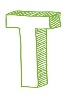 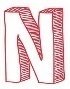 A
C
would rescue
will rescue
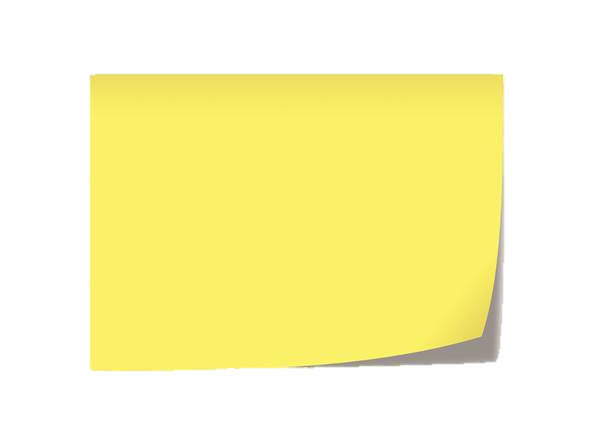 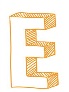 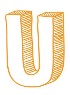 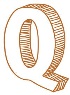 We use would + the bare infinitive in the main clause. We use will + the bare infinitive in Type 1 conditionals.

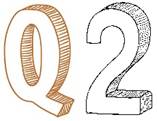 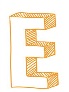 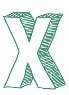 They ______ me if I fell off the cliff.
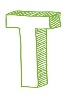 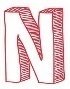 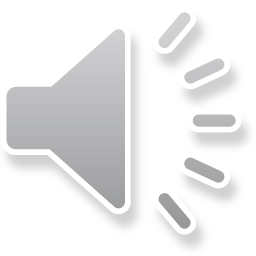 ?
A
D
would rescue
rescues
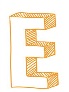 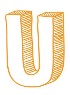 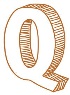 
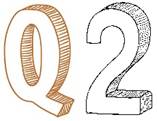 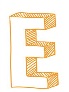 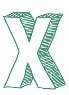 They ______ me if I fell off the cliff.
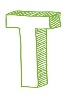 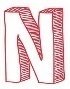 A
D
would rescue
rescues
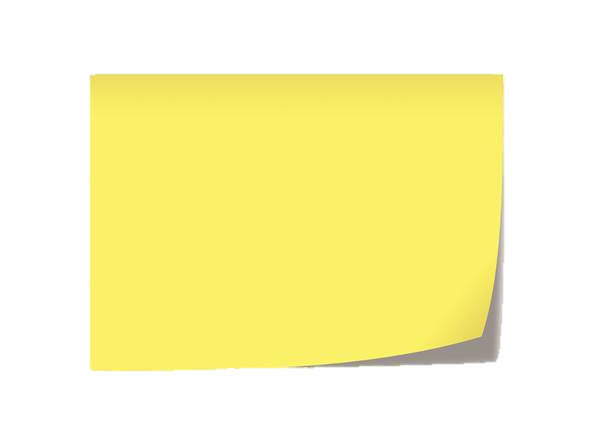 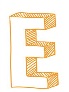 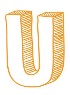 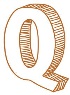 We use would + the bare infinitive in the main clause. We use the simple present in Type 1 conditionals.

Start timer for discussion!
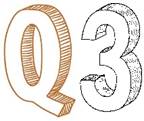 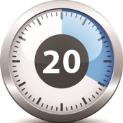 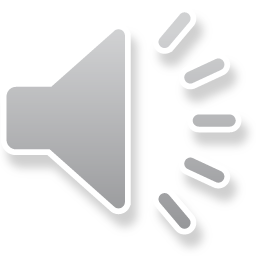 He ______ more friends over if his family had a bigger house.
B
A
C
D
invites
would invite
invited
will invite
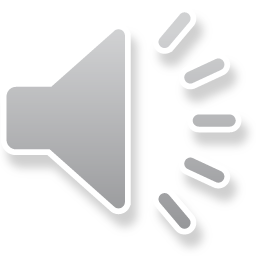 20
19
18
17
16
15
14
13
12
11
10
9
8
7
6
5
4
3
2
1
0
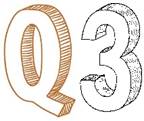 He ______ more friends over if his family had a bigger house.
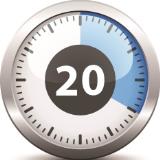 B
A
C
D
invites
would invite
invited
will invite
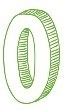 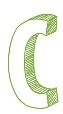 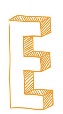 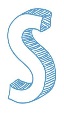 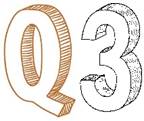 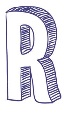 He ______ more friends over if his family had a bigger house.
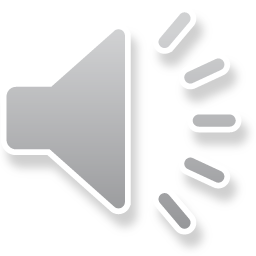 B
A
C
D
invites
would invite
invited
will invite

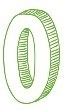 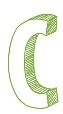 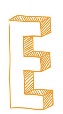 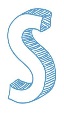 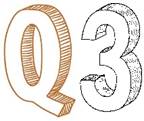 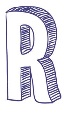 He ______ more friends over if his family had a bigger house.
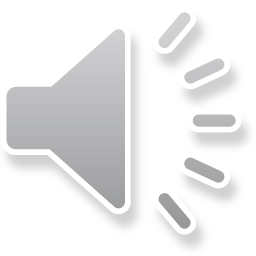 
?
B
A
invites
would invite
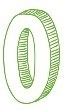 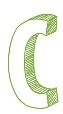 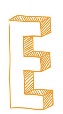 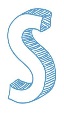 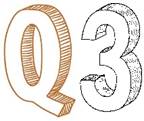 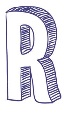 He ______ more friends over if his family had a bigger house.

B
A
invites
would invite
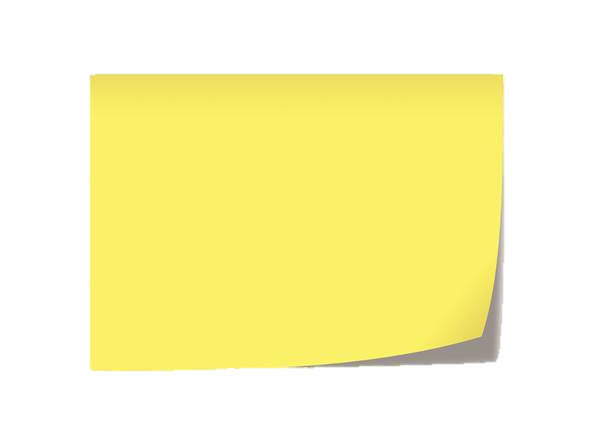 We use would + the bare infinitive in the main clause. We use the simple present in Type 1 conditionals.
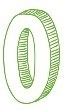 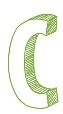 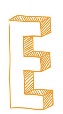 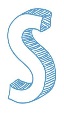 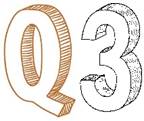 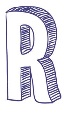 He ______ more friends over if his family had a bigger house.
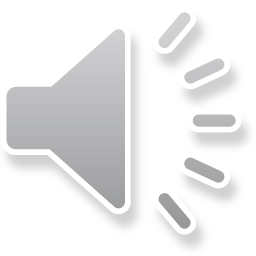 ?
B
C
would invite
will invite

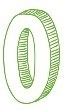 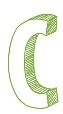 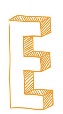 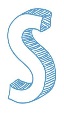 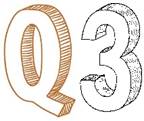 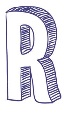 He ______ more friends over if his family had a bigger house.
B
C
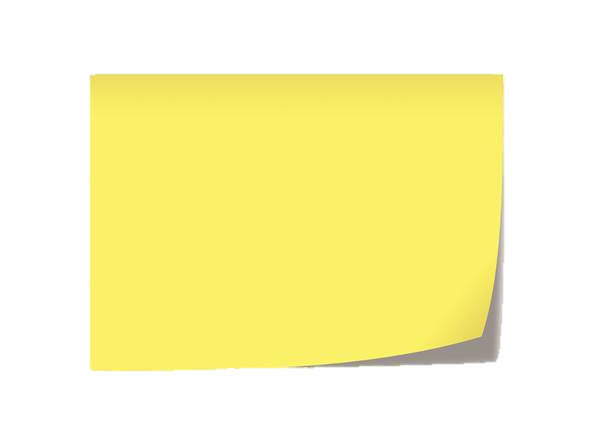 would invite
will invite
We use would + the bare infinitive in the main clause. We use will + the bare infinitive in Type 1 conditionals.

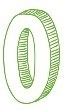 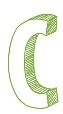 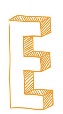 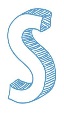 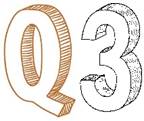 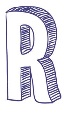 He ______ more friends over if his family had a bigger house.
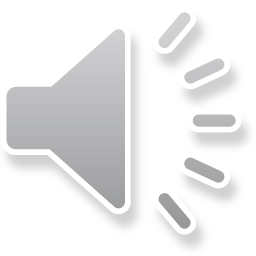 ?
B
D
would invite
invited

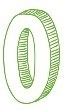 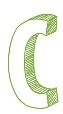 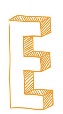 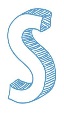 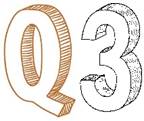 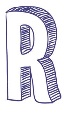 He ______ more friends over if his family had a bigger house.
B
D
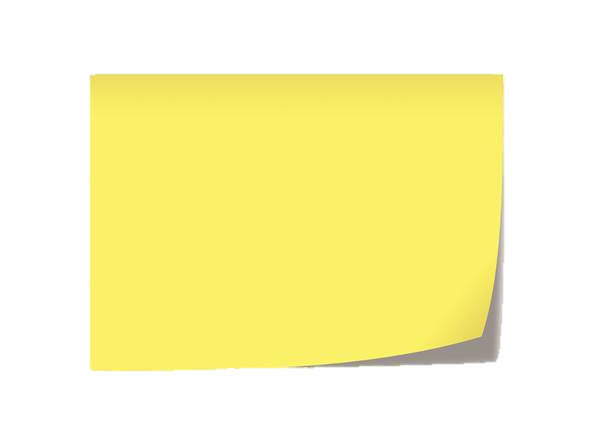 would invite
invited
We use would + the bare infinitive in the main clause. We use the simple past in the if-clause.

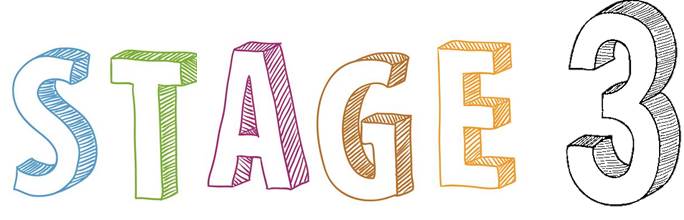 Can you complete the main clauses of the Type 2 
conditional sentences?
How many questions did you answer correctly?
CLEARED!
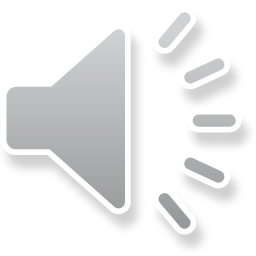 3
1-2
0
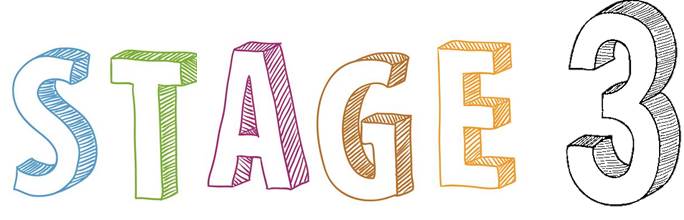 Can you complete the main clauses of the Type 2 
conditional sentences?
How many questions did you answer correctly?
CLEARED!
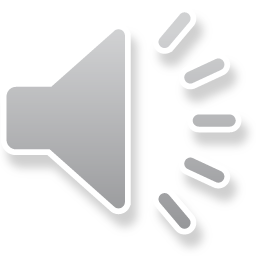 3
You got it! 
You understand everything.
1-2
0
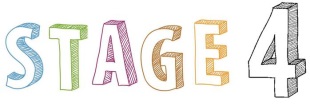 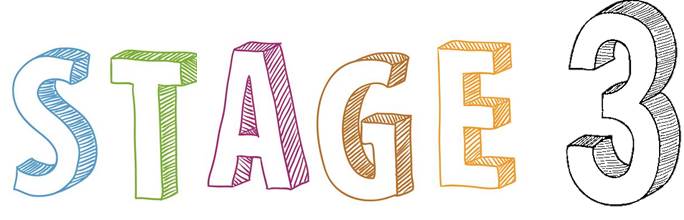 Can you complete the main clauses of the Type 2 
conditional sentences?
How many questions did you answer correctly?
CLEARED!
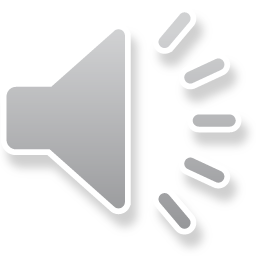 3
1-2
You’re getting there.
You might need a bit of extra practice.
0
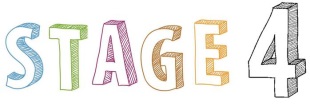 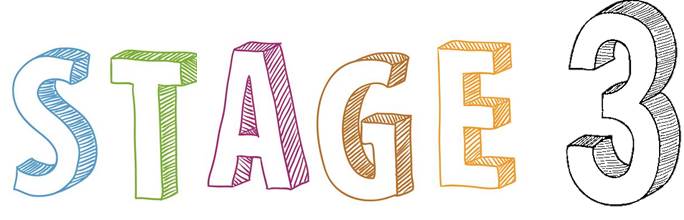 Can you complete the main clauses of the Type 2 
conditional sentences?
How many questions did you answer correctly?
CLEARED!
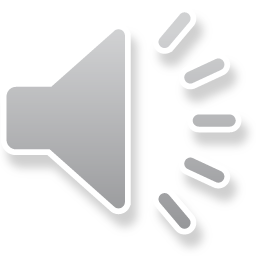 3
1-2
0
You don’t understand yet.
You need more help and practice.
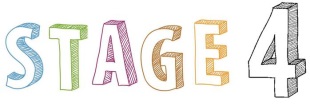 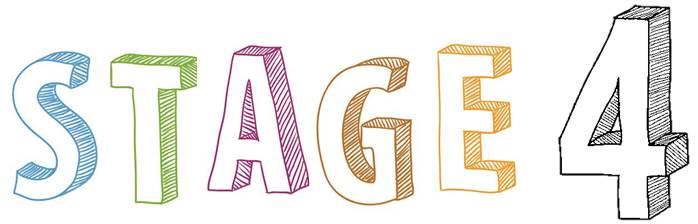 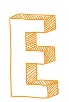 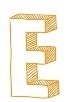 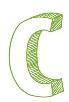 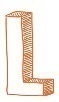 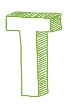 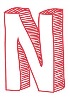 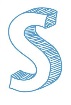 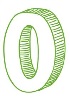 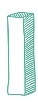 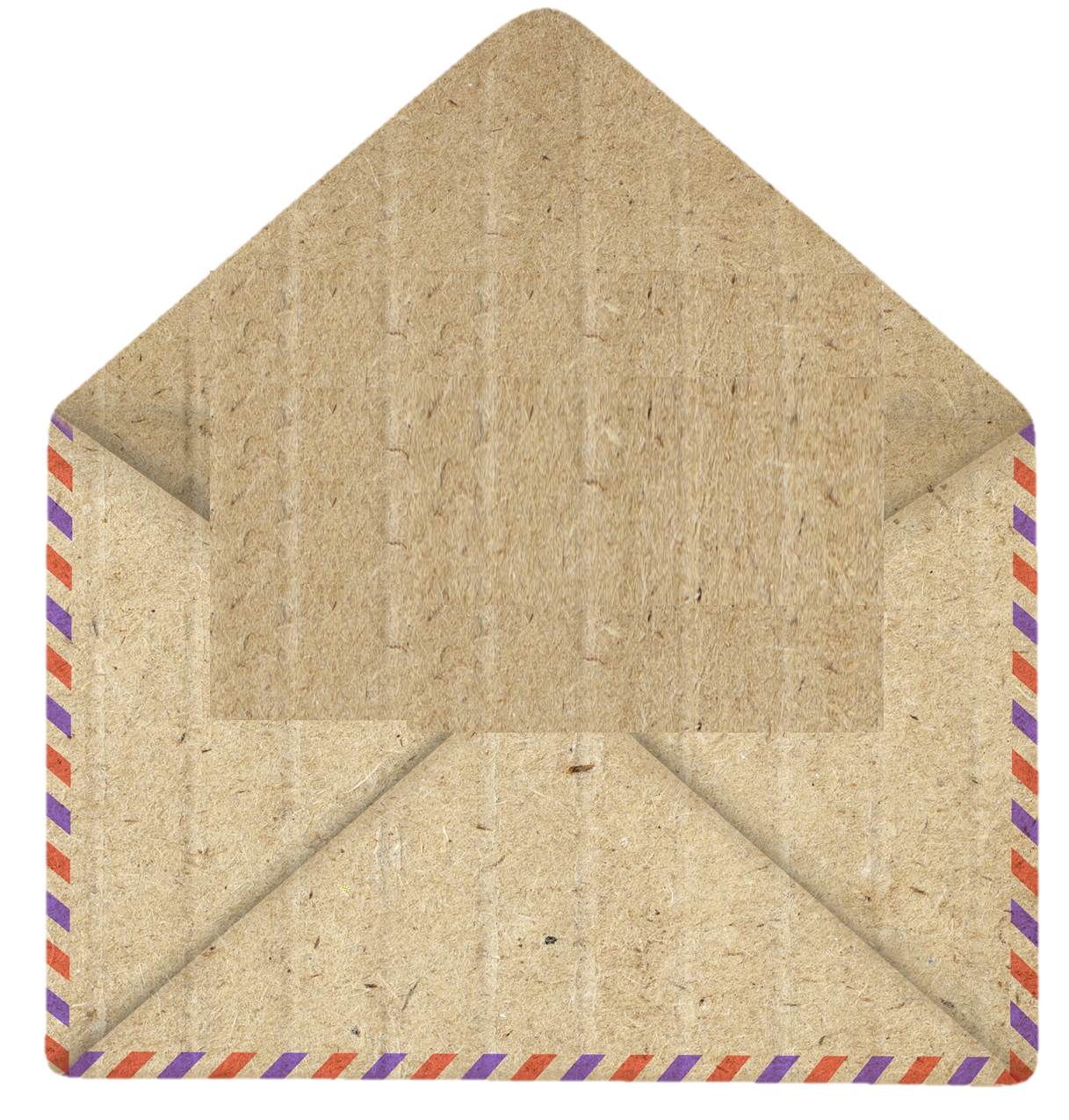 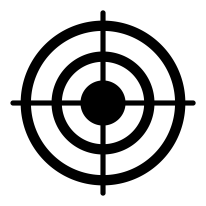 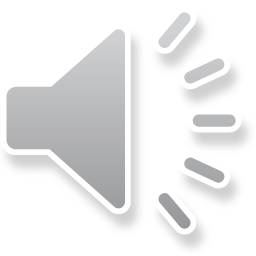 Giving advice
Mission: Read the following sentences and decide which clause is incorrect.
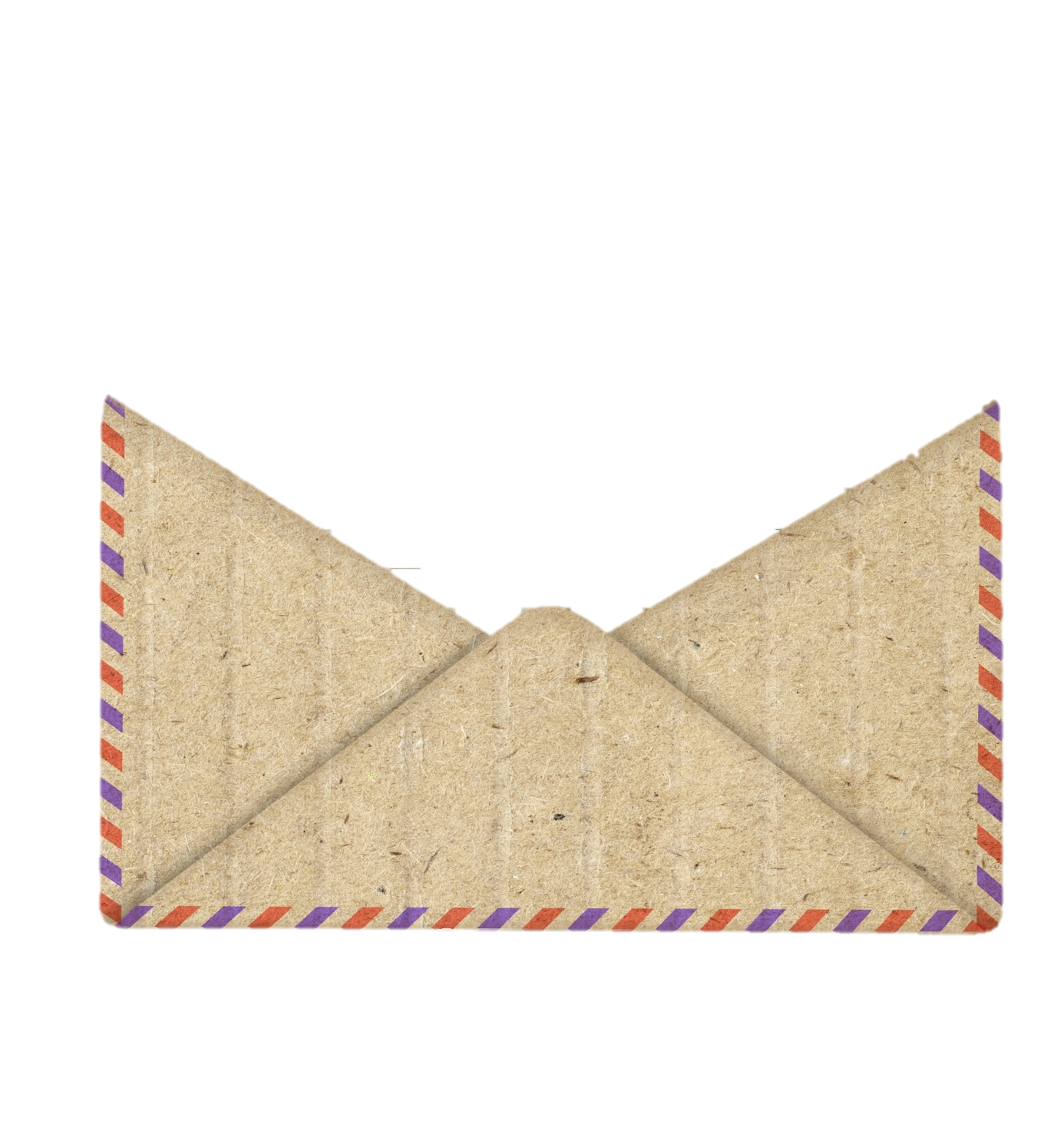 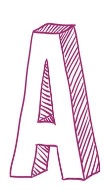 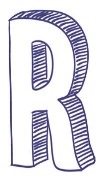 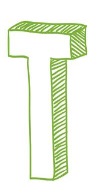 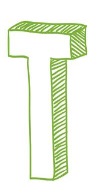 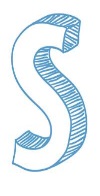 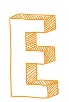 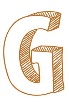 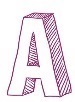 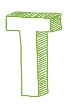 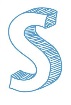 Start timer for discussion!
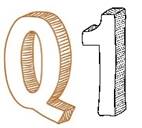 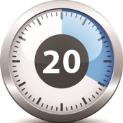 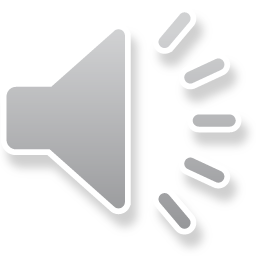 A
B
I won’t tell anyone about it if I were John.
B
A
C
Clause A
Neither (A) nor (B)
Clause B
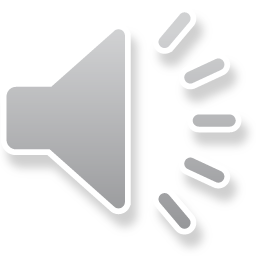 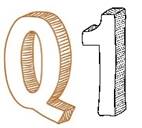 20
19
18
17
16
15
14
13
12
11
10
9
8
7
6
5
4
3
2
1
0
A
B
I won’t tell anyone about it if I were John.
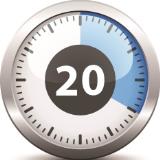 B
A
C
Clause A
Neither (A) nor (B)
Clause B
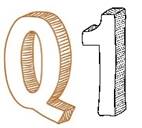 A
B
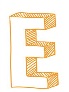 I won’t tell anyone about it if I were John.
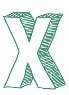 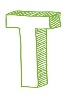 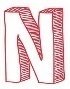 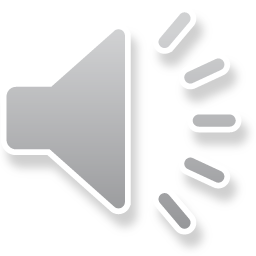 
B
A
C
Clause A
Neither (A) nor (B)
Clause B
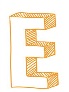 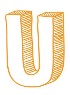 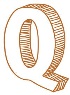 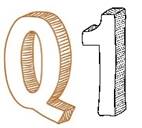 A
B
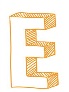 I won’t tell anyone about it if I were John.
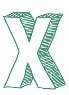 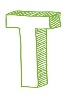 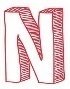 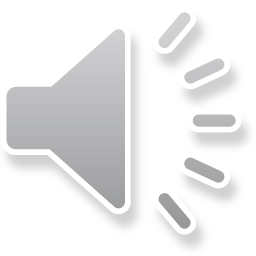 ?
B
A
Clause A
Clause B
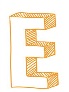 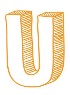 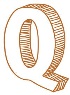 
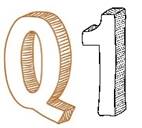 A
B
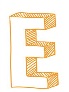 I won’t tell anyone about it if I were John.
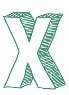 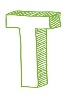 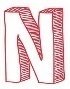 B
A
Clause A
Clause B
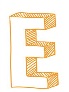 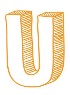 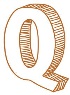 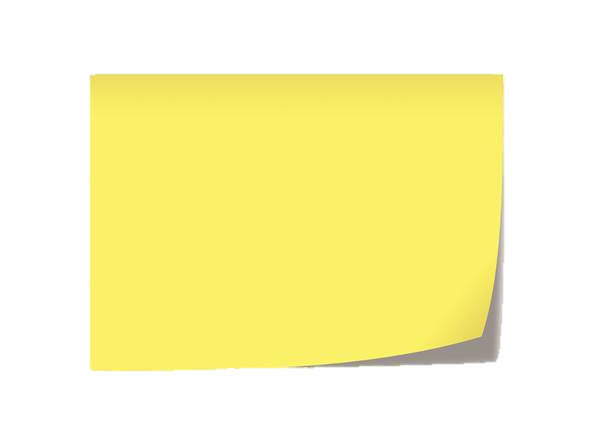 This clause is correct. We use If I were … in the if-clause to give advice.

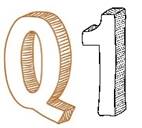 A
B
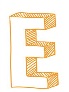 I won’t tell anyone about it if I were John.
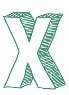 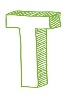 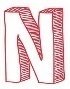 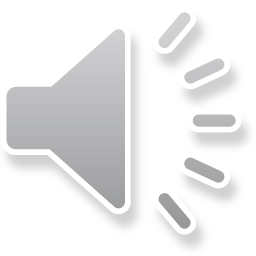 ?
C
A
Clause A
Neither (A) nor (B)
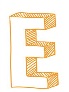 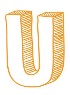 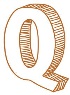 
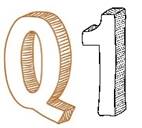 A
B
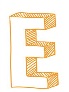 I won’t tell anyone about it if I were John.
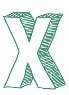 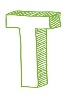 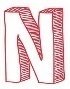 C
A
Clause A
Neither (A) nor (B)
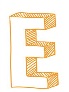 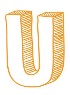 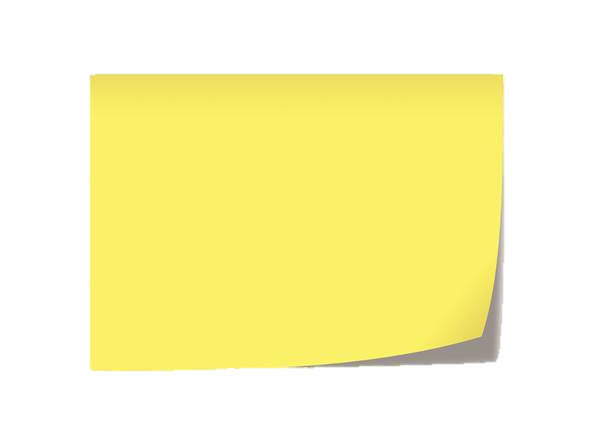 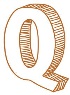 The main clause is incorrect. We should use wouldn’t instead of won’t in the main clause.

Start timer for discussion!
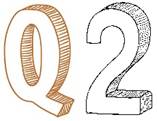 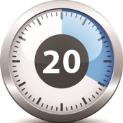 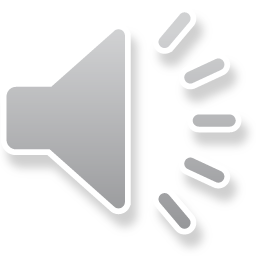 A
B
If I were Sally, I would practice the piano every day.
B
A
C
Clause A
Neither (A) nor (B)
Clause B
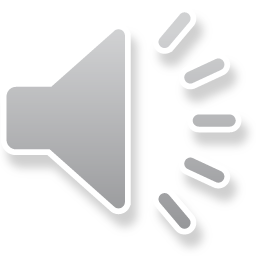 20
19
18
17
16
15
14
13
12
11
10
9
8
7
6
5
4
3
2
1
0
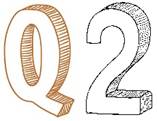 A
B
If I were Sally, I would practice the piano every day.
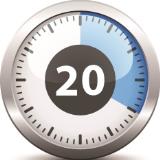 B
A
C
Clause A
Neither (A) nor (B)
Clause B
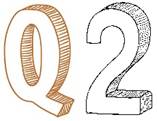 A
B
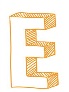 If I were Sally, I would practice the piano every day.
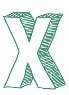 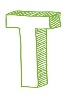 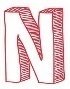 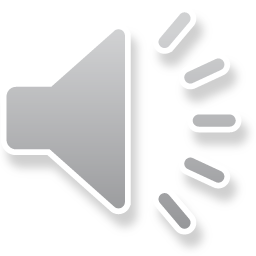 B
A
C
Clause A
Neither (A) nor (B)
Clause B
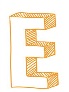 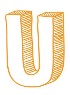 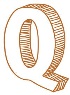 
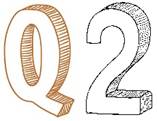 A
B
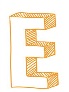 If I were Sally, I would practice the piano every day.
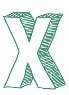 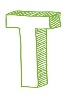 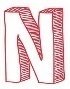 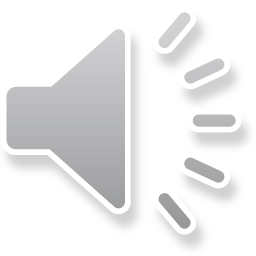 ?

A
C
Clause A
Neither (A) nor (B)
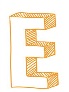 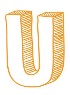 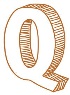 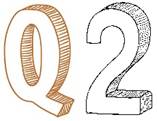 A
B
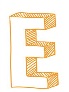 If I were Sally, I would practice the piano every day.
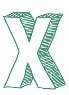 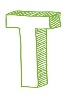 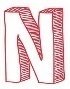 
A
C
Clause A
Neither (A) nor (B)
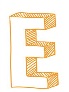 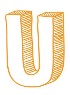 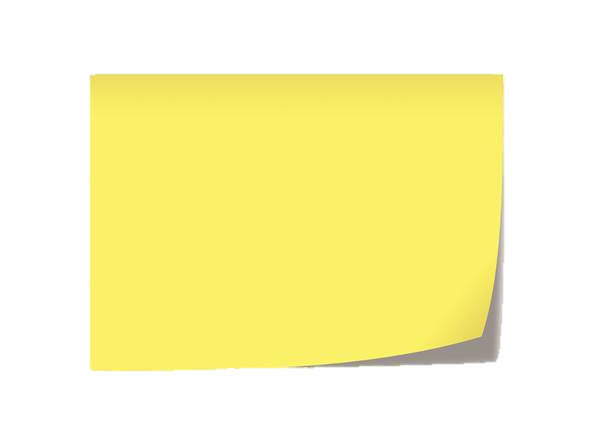 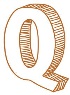 The if-clause is correct.  We use If I were … to give advice.
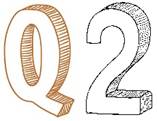 A
B
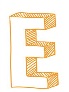 If I were Sally, I would practice the piano every day.
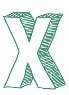 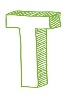 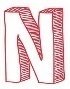 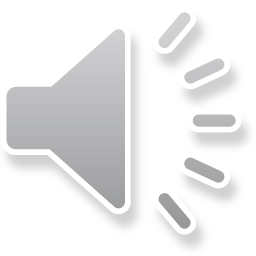 ?
B
C
Neither (A) nor (B)
Clause B
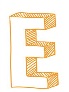 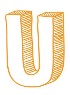 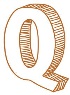 
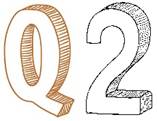 A
B
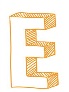 If I were Sally, I would practice the piano every day.
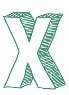 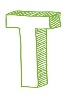 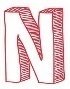 B
C
Neither (A) nor (B)
Clause B
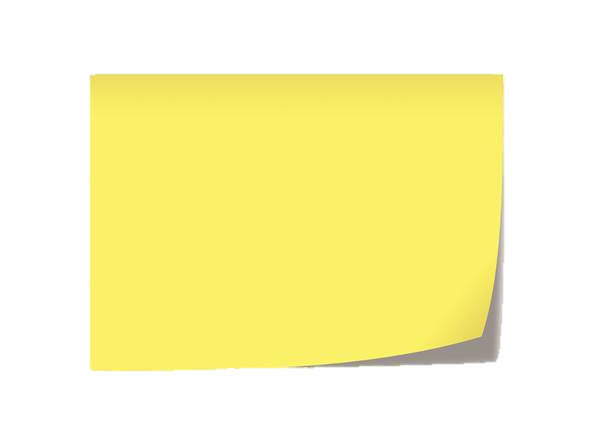 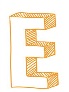 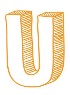 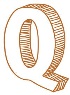 
The main clause is correct. We use would + the bare infinitive in the main clause.
Start timer for discussion!
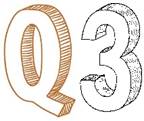 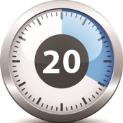 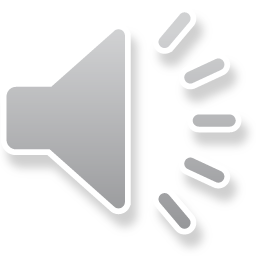 I wouldn’t bring my mobile phone to school if I am you.
A
B
B
A
C
Clause A
Neither (A) nor (B)
Clause B
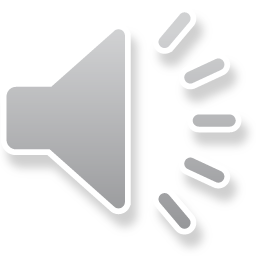 20
19
18
17
16
15
14
13
12
11
10
9
8
7
6
5
4
3
2
1
0
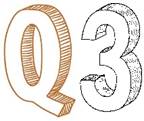 I wouldn’t bring my mobile phone to school if I am you.
A
B
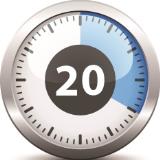 B
A
C
Clause A
Neither (A) nor (B)
Clause B
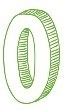 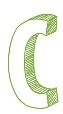 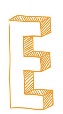 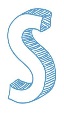 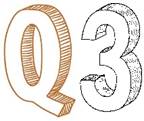 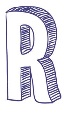 I wouldn’t bring my mobile phone to school if I am you.
A
B
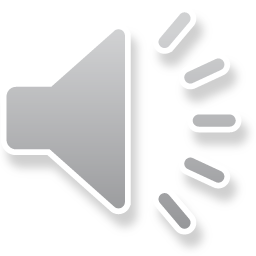 B
A
C
Clause A
Neither (A) nor (B)
Clause B

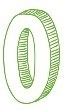 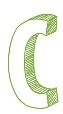 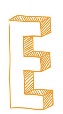 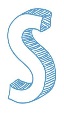 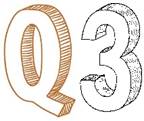 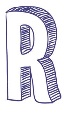 I wouldn’t bring my mobile phone to school if I am you.
A
B
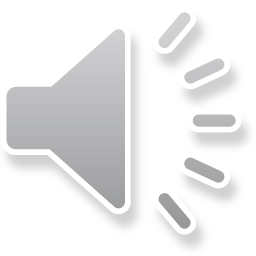 ?

A
B
Clause A
Clause B
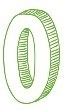 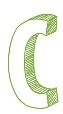 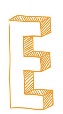 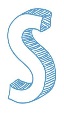 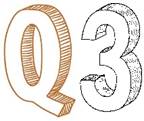 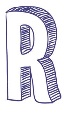 I wouldn’t bring my mobile phone to school if I am you.
A
B

A
B
Clause A
Clause B
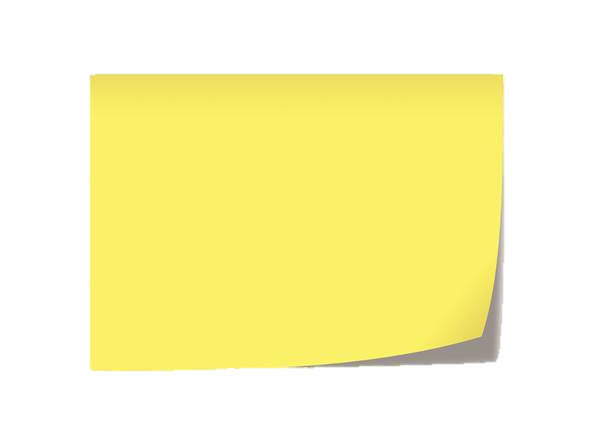 The main clause is correct. We use wouldn’t + the bare infinitive in the main clause.
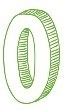 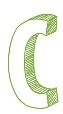 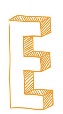 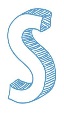 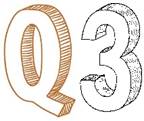 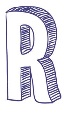 I wouldn’t bring my mobile phone to school if I am you.
A
B
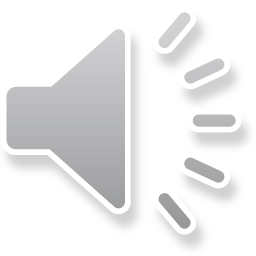 ?
B
C
Neither (A) nor (B)
Clause B

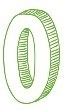 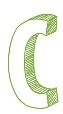 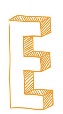 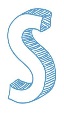 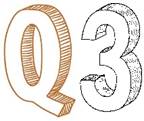 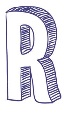 I wouldn’t bring my mobile phone to school if I am you.
A
B
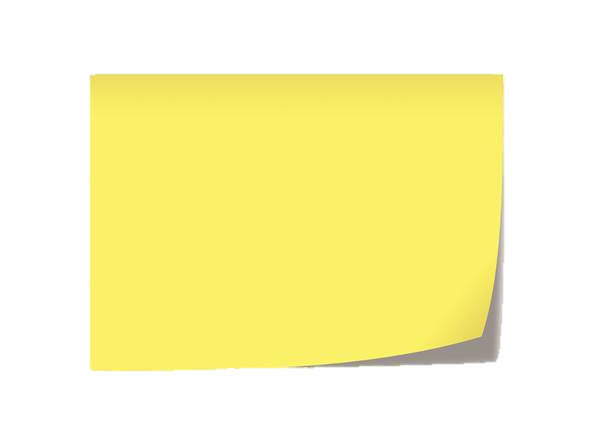 B
C
Neither (A) nor (B)
Clause B
The if-clause is incorrect. We use If I were … to give advice.

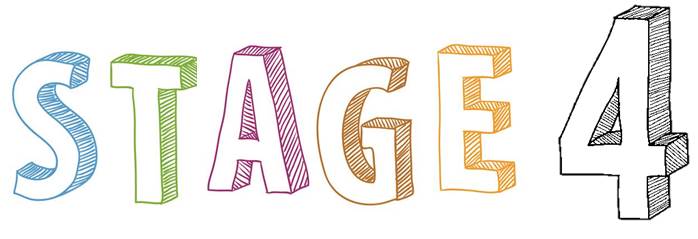 Do you know how to give advice using Type 2 
conditional sentences?
How many questions did you answer correctly?
CLEARED!
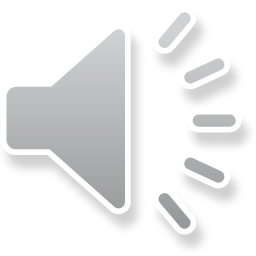 3
1-2
0
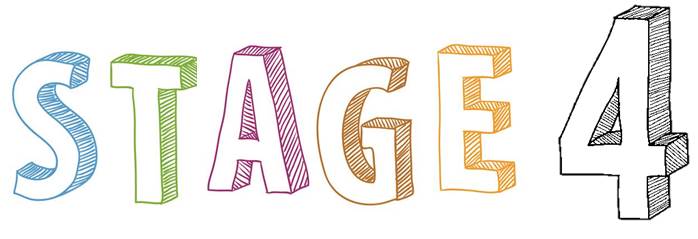 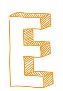 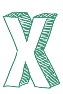 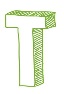 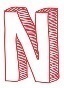 Do you know how to give advice using Type 2 
conditional sentences?
How many questions did you answer correctly?
CLEARED!
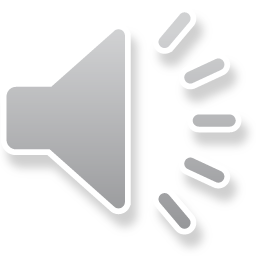 3
You got it! 
You understand everything.
1-2
0
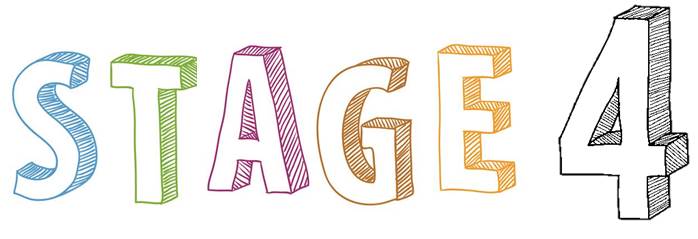 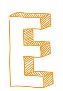 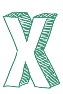 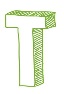 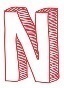 Do you know how to give advice using Type 2 
conditional sentences?
How many questions did you answer correctly?
CLEARED!
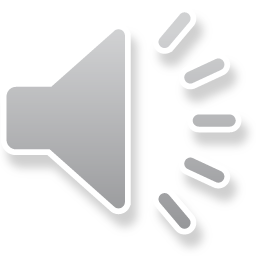 3
1-2
You’re getting there.
You might need a bit of extra practice.
0
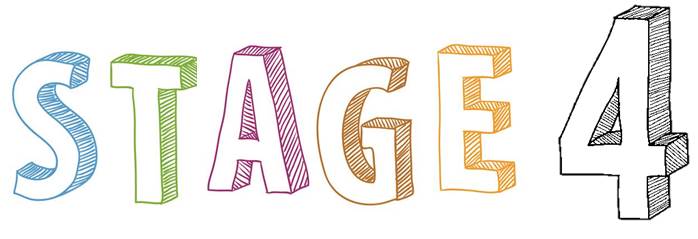 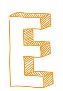 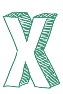 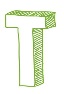 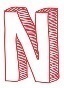 Do you know how to give advice using Type 2 
conditional sentences?
How many questions did you answer correctly?
CLEARED!
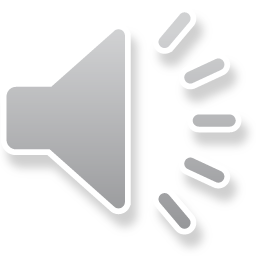 3
1-2
0
You don’t understand yet.
You need more help and practice.
All stages cleared! 
What are your strengths and weaknesses in this language topic?
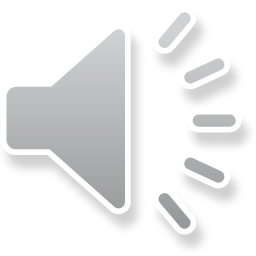 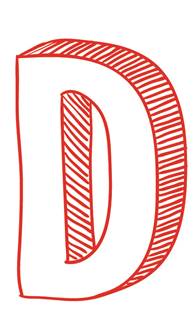 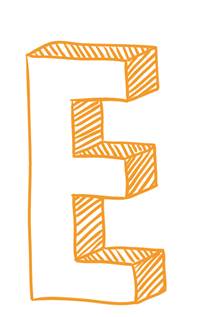 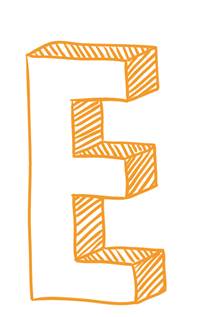 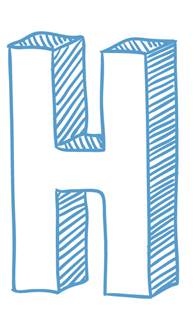 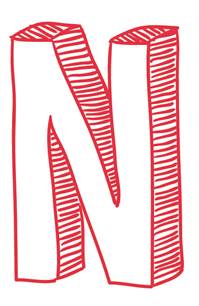 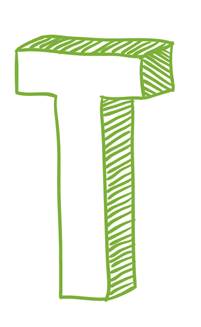 Notes to teachers:
3A Unit 1 Diagnostic Grammar Assessment
This activity tests your students’ understanding of:
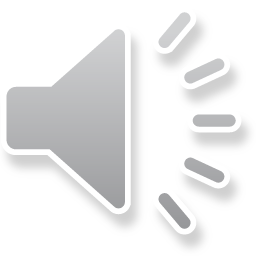 Recommendations based on scores
Notes to teachers:
3A Unit 1 Diagnostic Grammar Assessment
Based on the scores at the end of each stage, you could use the following teaching strategies to deepen knowledge, correct misunderstandings and build fluency for individual students, small groups or the whole class.
Start
About this assessment
About Diagnostic Grammar Assessment
What is Diagnostic Grammar Assessment?
Diagnostic Grammar Assessment is designed to help you check your students’ understanding of a particular language structure. A different focus is featured in each stage of the quiz to help you pinpoint any misconception your students may have. 
The score at the end of each stage helps you make appropriate recommendations for their learning and determine if they are ready to move on to the exercises in the book or if more reinforcement is needed.
When do I use Diagnostic Grammar Assessment?
You can use Diagnostic Grammar Assessment right after your classroom lecture to decide how well students understand the language items. Alternatively you can use it to check students’ prior knowledge so that you can adjust your teaching accordingly.
You can complete all stages with your class or select any specific stage as you see fit.
Next
About Diagnostic Grammar Assessment
How do I conduct Diagnostic Grammar Assessment in class?
Assign students to play individually or in groups to foster collaborative learning.
Give out enough sets of the response cards (provided HERE).
Start by choosing a suitable stage. There are five questions in each stage. Launch the questions one by one. 
Ask students to think of the correct answer or discuss in groups. Then they hold up the corresponding response card. 
(Optional) Use the embedded timer (set at 20 seconds) to control the pace of the discussion and make the activity more exciting.
Click the answer that the majority of students have chosen.
At the end of each stage, click 0, 1-2 or 3, according to the number of questions the students have answered correctly to display the result.
Start
Please print out enough sets of Response cards for your class.
A
C
B
D
Start
Acknowledgments
We are grateful to the following for permission to reproduce copyright photographs:

Ghenadie. Shutterstock
hans engbers. Shutterstock
Kladej Voravongsuk. 123rf.com

Every effort has been made to trace copyright, but in the event of any accidental infringement, we shall be pleased to come to a suitable arrangement with the rightful owner.